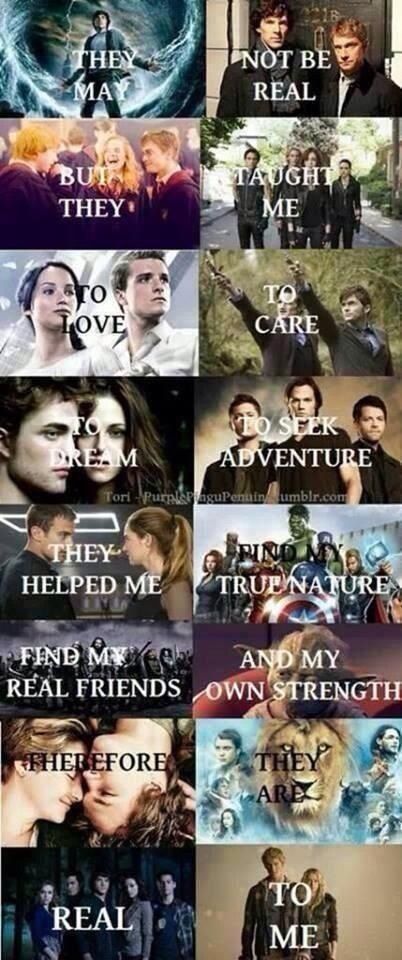 Média a identita: Fanouškovství  a identifikace
Marie Bedrošová
marie.bedrosova@mail.muni.cz
Jaro 2023	Psychologie médií
Identita - opakování
Osobní identita
Sociální identita
Identita - opakování
Osobní identita
Sociální identita
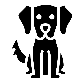 Kategorie, které definují jedince z hlediska jeho společných podobností s příslušníky určitých sociálních kategorií v kontrastu s jinými sociálními kategoriemi (Tajfel 1978; Tajfel & Turner, 1979).
Kategorie, které definují jedince jako jedinečnou osobu z hlediska jeho individuálních odlišností od ostatních osob (Tajfel 1978; Tajfel & Turner, 1979).
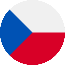 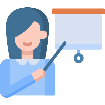 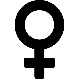 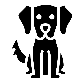 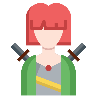 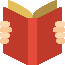 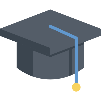 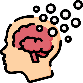 How you see yourself as different from others.
How you see yourself in relation to others.
Uniqueness.
Ingroup vs. outgroup.
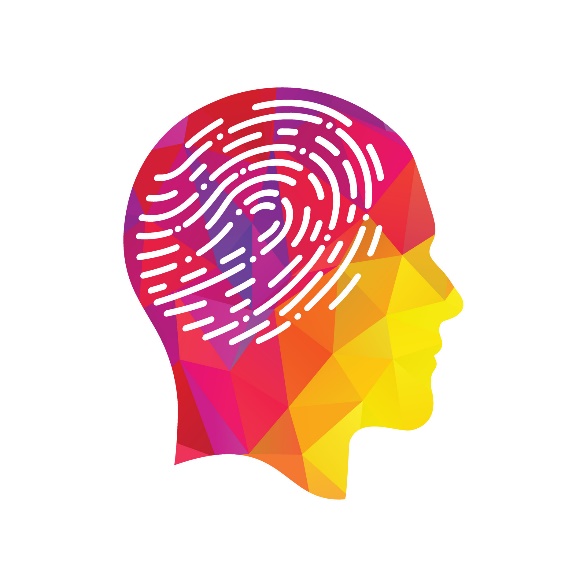 Identita
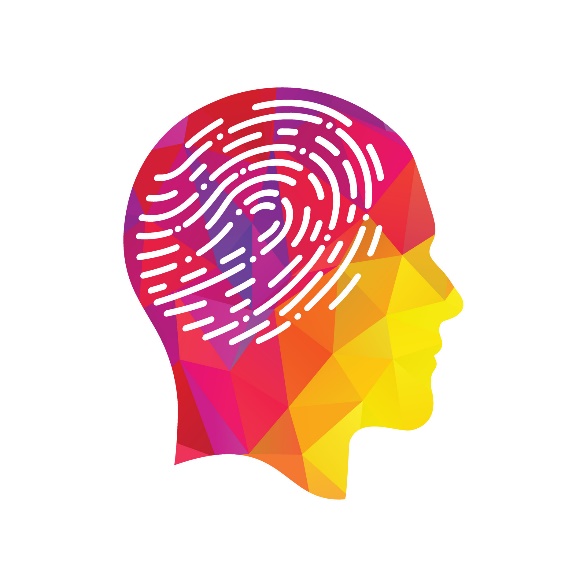 Identita
APA definice: An individual’s sense of self defined by: (a) a set of physical, psychological, and interpersonal characteristics that is not wholly shared with any other person and (b) a range of affiliations (e.g., ethnicity) and social roles. Identity involves a sense of continuity, or the feeling that one is the same person today that one was yesterday or last year (despite physical or other changes). Such a sense is derived from one’s body sensations; one’s body image; and the feeling that one’s memories, goals, values, expectations, and beliefs belong to the self.
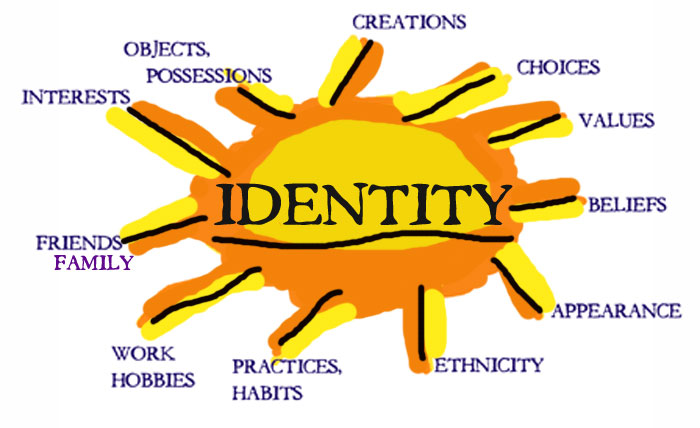 – Jedinečnost, celistvost, kontinuita v čase, stabilita, základ pro sociální srovnávání.
Identita
Šíře přístupů k identitě a self:
Relativně stabilní vlastnosti (např. extroverze, otevřenost) vs. proměnlivost identity
Goffman – Všichni hrajeme divadlo (1959)
Teorie sebeprezentace; jako herci hrajeme různé role pro různá publika – self je flexibilní, závisí na situaci, kontextu a reakci interakčních partnerů
Self jako stabilní vlastnosti, situační faktory určují, které aspekty self jsou aktivovány v danou situaci
Working self-concept (Markus & Kunda, 1986)
Active self (Wheeler et al., 2007)
Dlouhodobé a krátkodobé mediální účinky
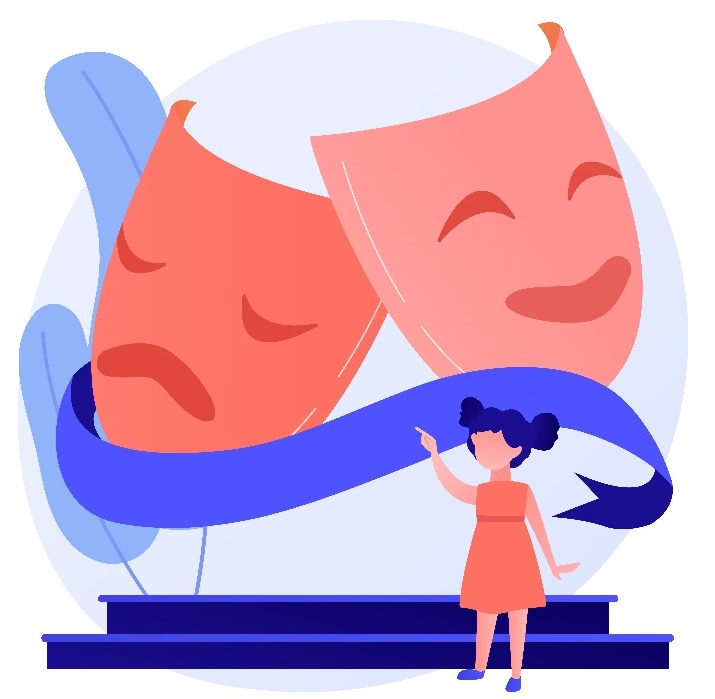 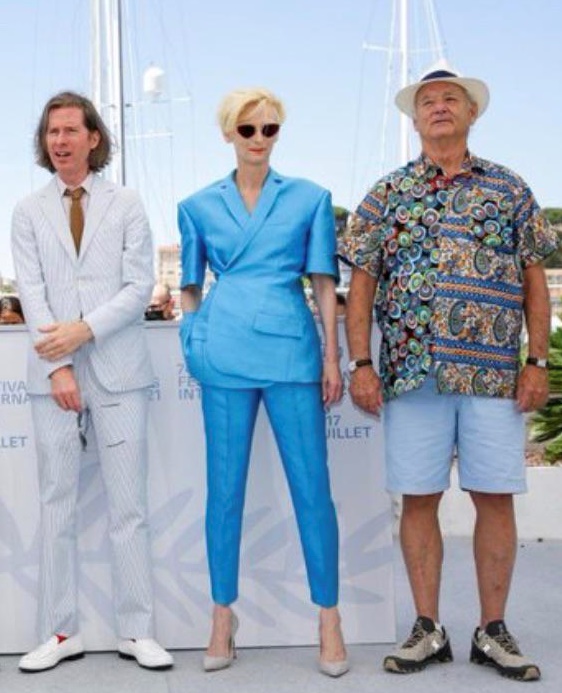 Actual self
Ideal self
Ought self
Identita
Další podoby self:
Actual / real self – aktuální (byť dočasné) já
Ideal self – jací chceme být
Ought self – jací si myslíme, že bychom měli být podle ostatních
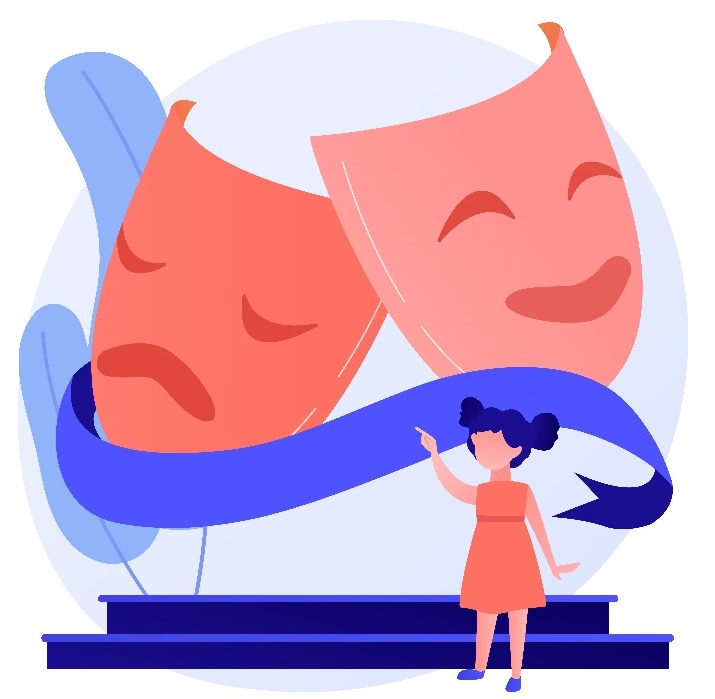 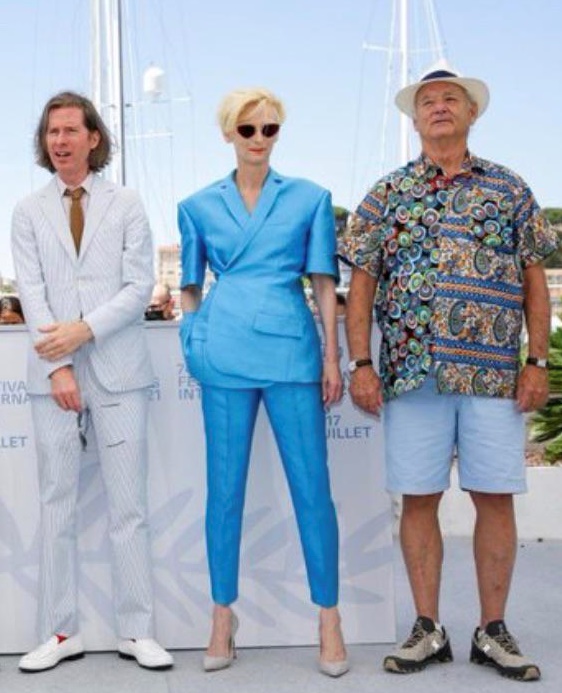 Actual self
Ideal self
Ought self
Identita
Další podoby self:
Actual / real self – aktuální (byť dočasné) já
Ideal self – jací chceme být
Ought self – jací si myslíme, že bychom měli být podle ostatních
Sebediskrepanční teorie (Higgins, 1987)
Rozdíl mezi actual a ideal self  negativní afekt
Rozdíl mezi actual a ought self  sociální úzkostnost
Future selves – motivační faktor, ovlivňuje naše jednání
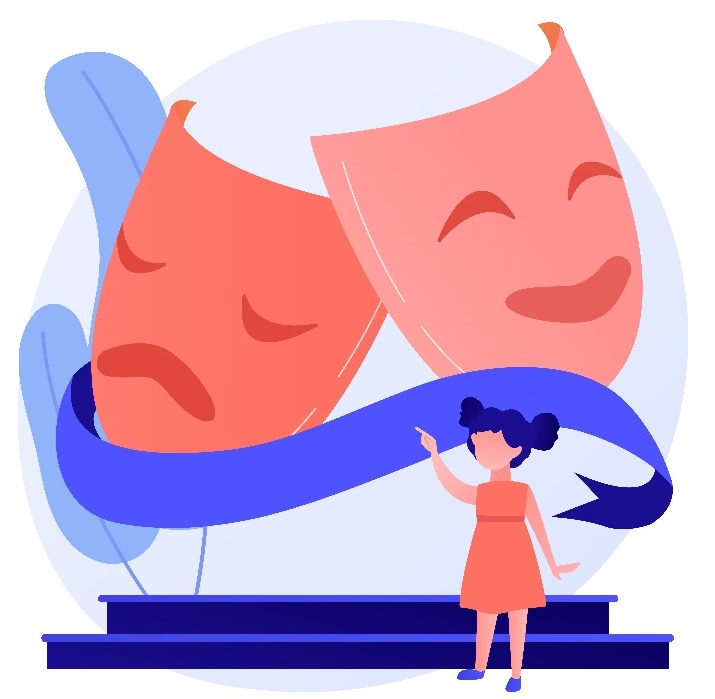 Identita
Teorie objektivního sebeuvědomění – theory of objective self-awareness (Duval & Wicklund, 1972)

Subjektivní sebeuvědomění – pozornost zaměřená ven, naše já není v centru vnímání, „běžný stav“
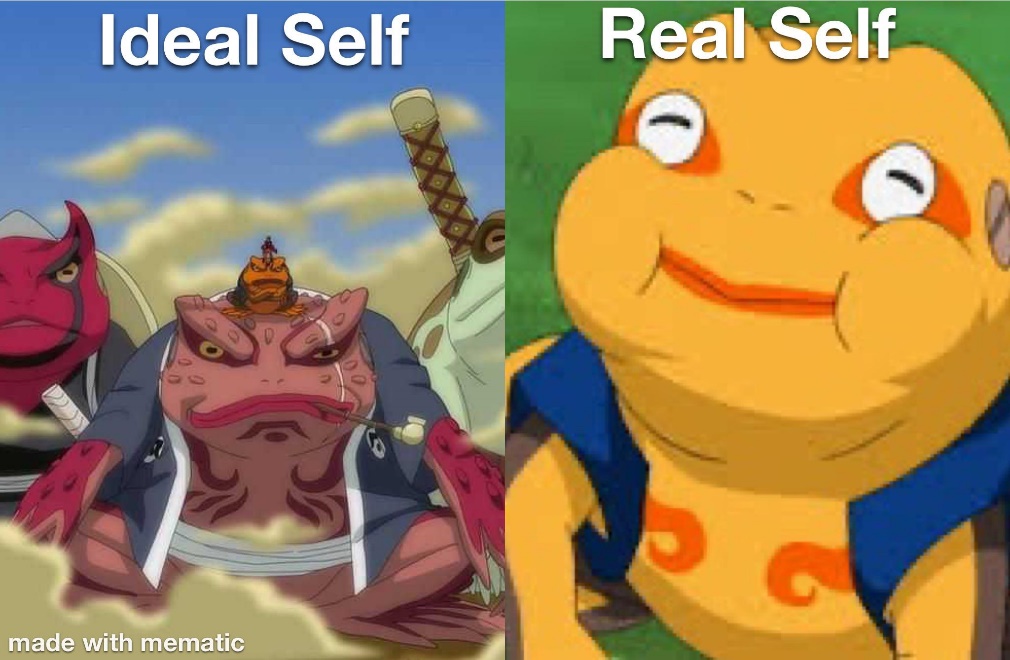 Identita
Teorie objektivního sebeuvědomění – theory of objective self-awareness (Duval & Wicklund, 1972)

Subjektivní sebeuvědomění – pozornost zaměřená ven, naše já není v centru vnímání, „běžný stav“

Objektivní sebeuvědomění – uvědomění vlastní existence, vlastního já, pozornost zaměřena na sebe sama
Nastává jen někdy
Uvědomíme si také normy, postoje a hodnoty (osobní, společenské) a srovnáváme se s nimi
Obecně se jedná o nelibý stav, protože může dojít k diskrepanci mezi naším ideal self a actual self  a ke snížení sebevědomí  odvádíme pozornost od self, např. konzumací médií
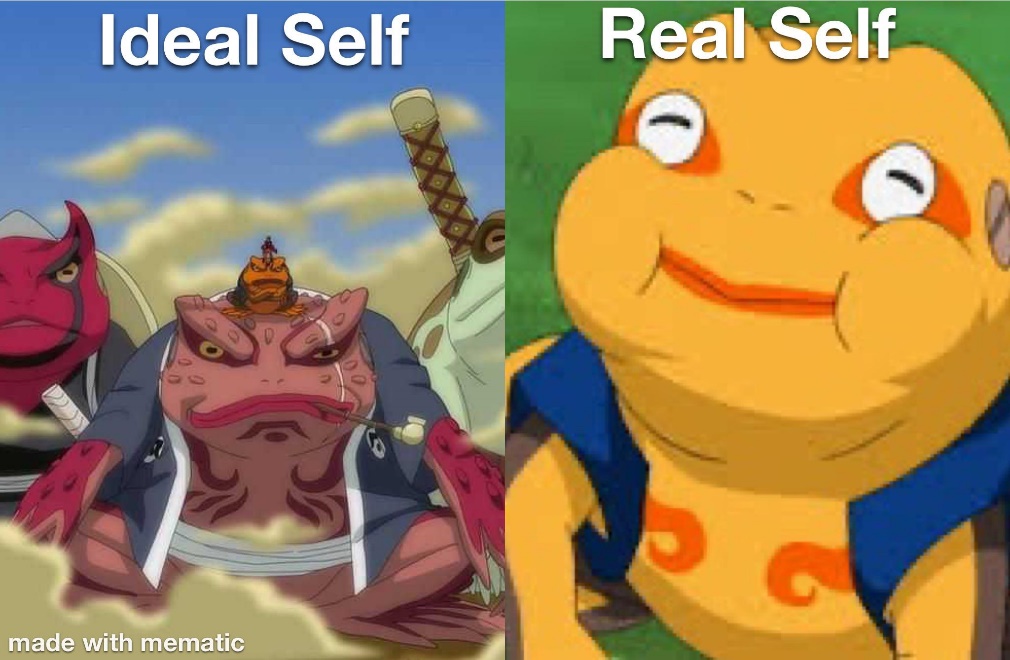 Identita a sociální sítě
Profil na sociálních sítích jako zdroj sebepotvrzení? (Toma & Hancock, 2012)
Sebepotvrzení (self-affirmation) jako nástroj k dosažení pozitivního sebehodnocení
Hledáme informace, které potvrzují naše hodnoty, postoje, normy
Jaké profily na SNS mají roli v našem sebepotvrzení?
Prezentujeme tam spoustu definujících aspektů našeho self: sociální role, afiliace s pro nás důležitými institucemi, názorové preference, zájmy, postoje, …
Pozitivní sebeprezentace (v rámci našich příspěvků, ale také příspěvků od našich přátel)
Prezentujeme přesné informace (nelžeme o sobě)
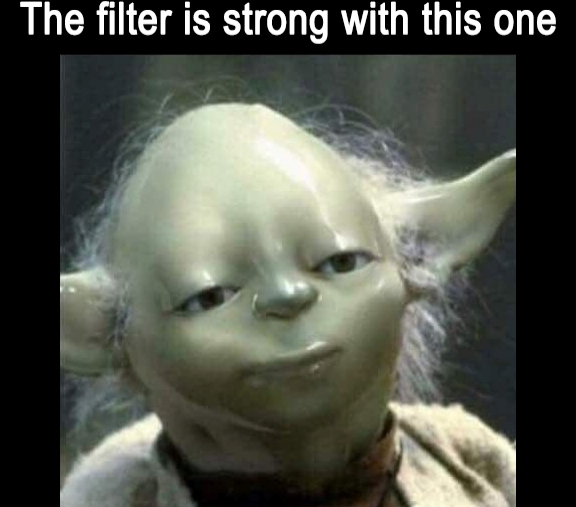 Identita a sociální sítě
Profil na sociálních sítích jako zdroj sebepotvrzení? (Toma & Hancock, 2012)
Sebepotvrzení (self-affirmation) jako nástroj k dosažení pozitivního sebehodnocení
Hledáme informace, které potvrzují naše hodnoty, postoje, normy
Jaké profily na SNS mají roli v našem sebepotvrzení?
Prezentujeme tam spoustu definujících aspektů našeho self: sociální role, afiliace s pro nás důležitými institucemi, názorové preference, zájmy, postoje, …
Pozitivní sebeprezentace (v rámci našich příspěvků, ale také příspěvků od našich přátel)
Prezentujeme přesné informace (nelžeme o sobě)
C. L. Toma & J. T. Hancock (2012), experiment 1
Identita a sociální sítě
Profil na sociálních sítích jako zdroj sebepotvrzení? (Toma & Hancock, 2012)
Sebepotvrzení (self-affirmation) jako nástroj k dosažení pozitivního sebehodnocení
Hledáme informace, které potvrzují naše hodnoty, postoje, normy
Jaké profily na SNS mají roli v našem sebepotvrzení?
Prezentujeme tam spoustu definujících aspektů našeho self: sociální role, afiliace s pro nás důležitými institucemi, názorové preference, zájmy, postoje, …
Pozitivní sebeprezentace (v rámci našich příspěvků, ale také příspěvků od našich přátel)
Prezentujeme přesné informace (nelžeme o sobě)
C. L. Toma & J. T. Hancock (2012), experiment 1
Ohrožení ega
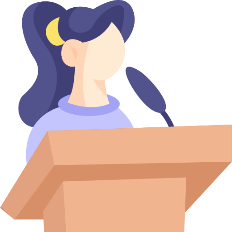 Identita a sociální sítě
Profil na sociálních sítích jako zdroj sebepotvrzení? (Toma & Hancock, 2012)
Sebepotvrzení (self-affirmation) jako nástroj k dosažení pozitivního sebehodnocení
Hledáme informace, které potvrzují naše hodnoty, postoje, normy
Jaké profily na SNS mají roli v našem sebepotvrzení?
Prezentujeme tam spoustu definujících aspektů našeho self: sociální role, afiliace s pro nás důležitými institucemi, názorové preference, zájmy, postoje, …
Pozitivní sebeprezentace (v rámci našich příspěvků, ale také příspěvků od našich přátel)
Prezentujeme přesné informace (nelžeme o sobě)
C. L. Toma & J. T. Hancock (2012), experiment 1
Ohrožení ega
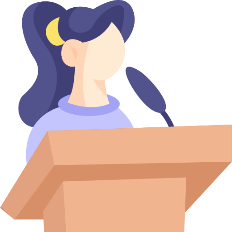 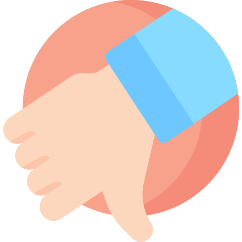 Identita a sociální sítě
Profil na sociálních sítích jako zdroj sebepotvrzení? (Toma & Hancock, 2012)
Sebepotvrzení (self-affirmation) jako nástroj k dosažení pozitivního sebehodnocení
Hledáme informace, které potvrzují naše hodnoty, postoje, normy
Jaké profily na SNS mají roli v našem sebepotvrzení?
Prezentujeme tam spoustu definujících aspektů našeho self: sociální role, afiliace s pro nás důležitými institucemi, názorové preference, zájmy, postoje, …
Pozitivní sebeprezentace (v rámci našich příspěvků, ale také příspěvků od našich přátel)
Prezentujeme přesné informace (nelžeme o sobě)
C. L. Toma & J. T. Hancock (2012), experiment 1
Ohrožení ega
Sebe-potvrzující aktivita
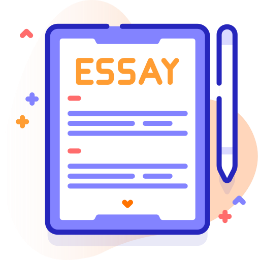 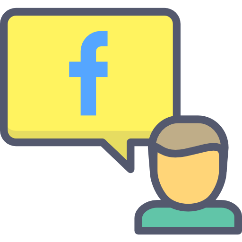 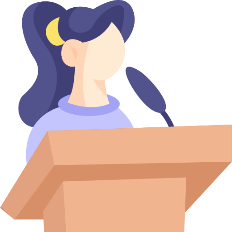 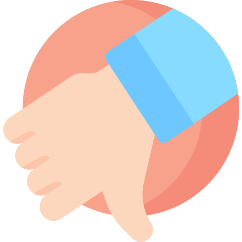 Identita a sociální sítě
Profil na sociálních sítích jako zdroj sebepotvrzení? (Toma & Hancock, 2012)
Sebepotvrzení (self-affirmation) jako nástroj k dosažení pozitivního sebehodnocení
Hledáme informace, které potvrzují naše hodnoty, postoje, normy
Jaké profily na SNS mají roli v našem sebepotvrzení?
Prezentujeme tam spoustu definujících aspektů našeho self: sociální role, afiliace s pro nás důležitými institucemi, názorové preference, zájmy, postoje, …
Pozitivní sebeprezentace (v rámci našich příspěvků, ale také příspěvků od našich přátel)
Prezentujeme přesné informace (nelžeme o sobě)
C. L. Toma & J. T. Hancock (2012), experiment 1
Ohrožení ega
Sebe-potvrzující aktivita
Změření defenzivnosti reakce
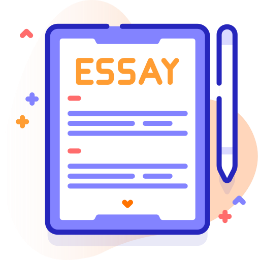 (a) perceived accuracy, (b) evaluator competence, (c) task diagnosticity, (d) attribution of performance to self or external circumstances, (e) liking of the evaluator
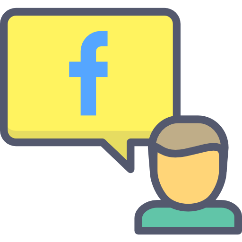 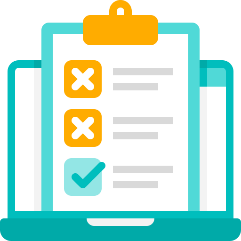 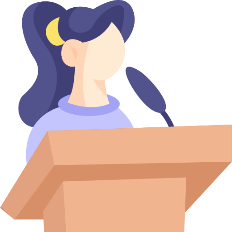 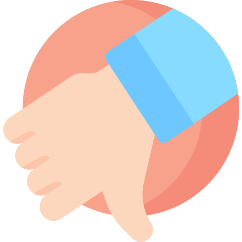 Identita a sociální sítě
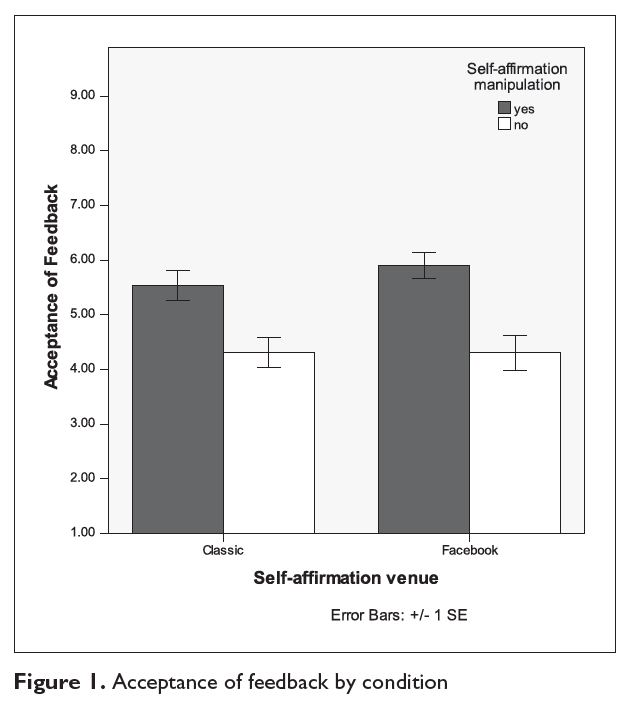 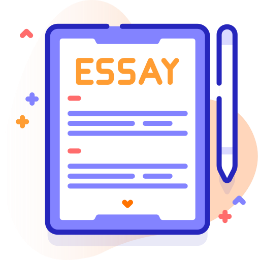 (a) perceived accuracy, (b) evaluator competence, (c) task diagnosticity, (d) attribution of performance to self or external circumstances, (e) liking of the evaluator
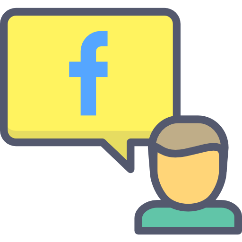 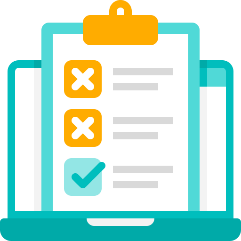 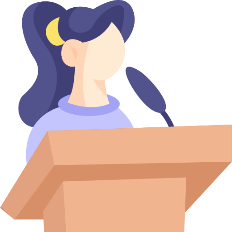 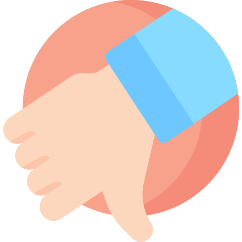 Identita a sociální sítě
C. L. Toma & J. T. Hancock (2012), experiment 2
Ohrožení ega
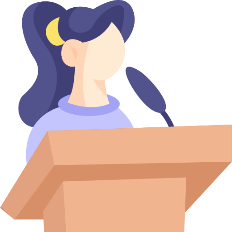 Identita a sociální sítě
C. L. Toma & J. T. Hancock (2012), experiment 2
Ohrožení ega
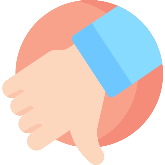 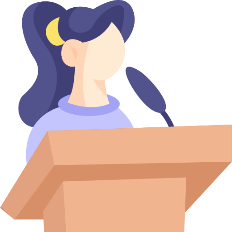 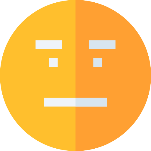 Identita a sociální sítě
C. L. Toma & J. T. Hancock (2012), experiment 2
Ohrožení ega
Sebe-potvrzující aktivita?
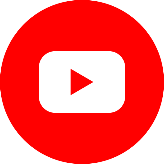 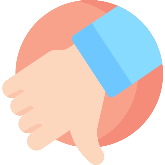 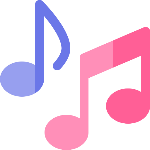 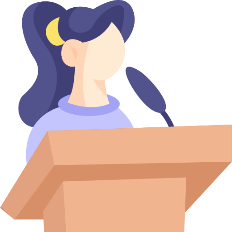 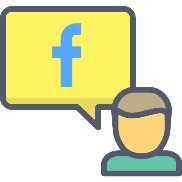 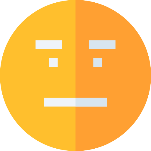 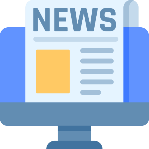 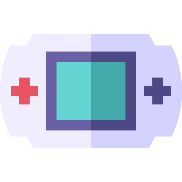 Identita a sociální sítě
C. L. Toma & J. T. Hancock (2012), experiment 2
Ohrožení ega
Sebe-potvrzující aktivita?
Results:

After receiving neutral feedback, participants were as likely to choose Facebook profile browsing as any of the other activities.

However, when participants’ egos were threatened, they displayed a preference for spending time on Facebook.
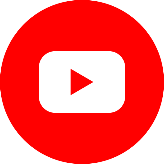 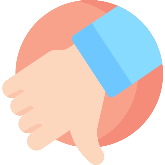 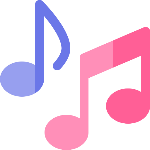 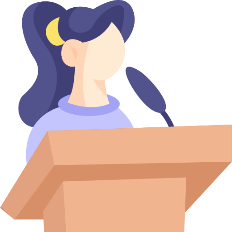 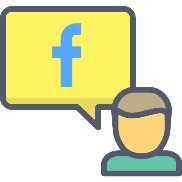 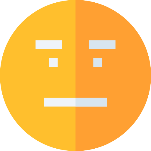 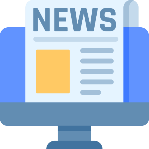 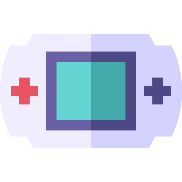 Sociální srovnávání
Sociální aspekt self – abychom zodpověděli, kdo jsme, jsou pro nás důležité reakce ostatních a srovnání s ostatními
Kdo jsem ve srovnání s ostatními z hlediska vzhledu, statusu, úspěchů, …?
Jaké je moje reálné já, možné já, ideální já?
Sociální srovnávání
Sociální aspekt self – abychom zodpověděli, kdo jsme, jsou pro nás důležité reakce ostatních a srovnání s ostatními
Kdo jsem ve srovnání s ostatními z hlediska vzhledu, statusu, úspěchů, …?
Jaké je moje reálné já, možné já, ideální já?
Upward social comparison 
Downward social comparison
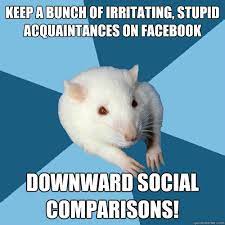 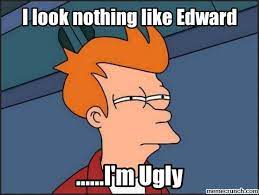 Sociální srovnávání
Sociální aspekt self – abychom zodpověděli, kdo jsme, jsou pro nás důležité reakce ostatních a srovnání s ostatními
Kdo jsem ve srovnání s ostatními z hlediska vzhledu, statusu, úspěchů, …?
Jaké je moje reálné já, možné já, ideální já?
Upward social comparison 
Downward social comparison
Kontrast vs. Podobnost (assimilation)
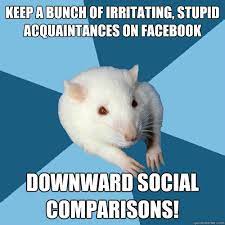 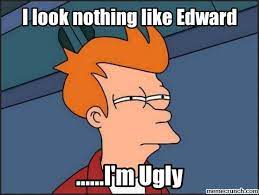 Sociální srovnávání
Sociální aspekt self – abychom zodpověděli, kdo jsme, jsou pro nás důležité reakce ostatních a srovnání s ostatními
Kdo jsem ve srovnání s ostatními z hlediska vzhledu, statusu, úspěchů, …?
Jaké je moje reálné já, možné já, ideální já?
Upward social comparison 
Downward social comparison
Kontrast vs. Podobnost (assimilation)
Meta-analýza (Gerber et al., 2018)
Máme tendenci k spíše k upward social comparison a vnímání kontrastu
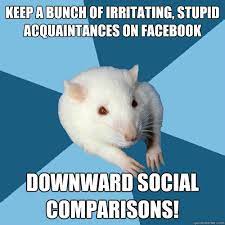 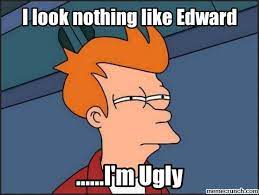 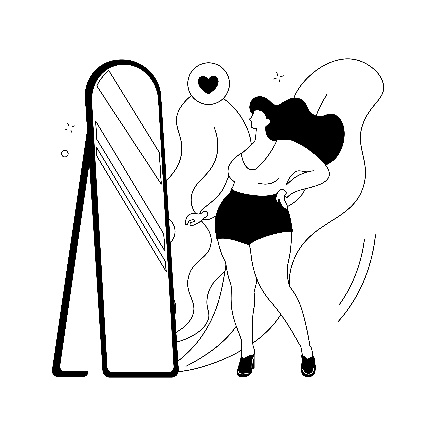 Sociální srovnávání
Meta-analýzy výzkumů o mediálních účincích na body image, internalizaci tzv. thin-ideal, stravování
Internalizace thin-ideal, adopce socio-kulturních ideálů krásy jako osobního cíle a normy
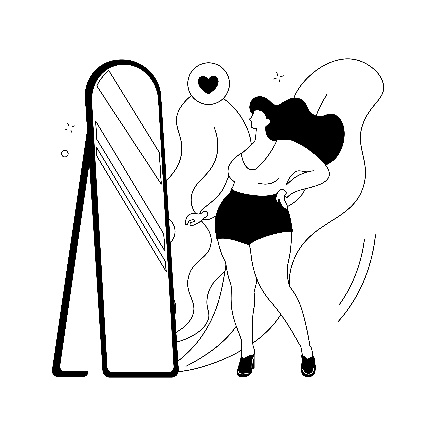 Sociální srovnávání
Meta-analýzy výzkumů o mediálních účincích na body image, internalizaci tzv. thin-ideal, stravování
Internalizace thin-ideal, adopce socio-kulturních ideálů krásy jako osobního cíle a normy

Vztah užívání SNS a nízké sebedůvěry (díky upward social comparison) (Vogel et al., 2014)
Takže – SNS jako zdroj sebepotvrzení, ale také jako prostředek sociálního srovnávání (upward) a snižování sebedůvěry
Ukazuje se hlavně u pasivního používání SNS
Aktivní užívání SNS může mít pozitivní vliv na well-being (např. blogging, Verduyn et al., 2015)
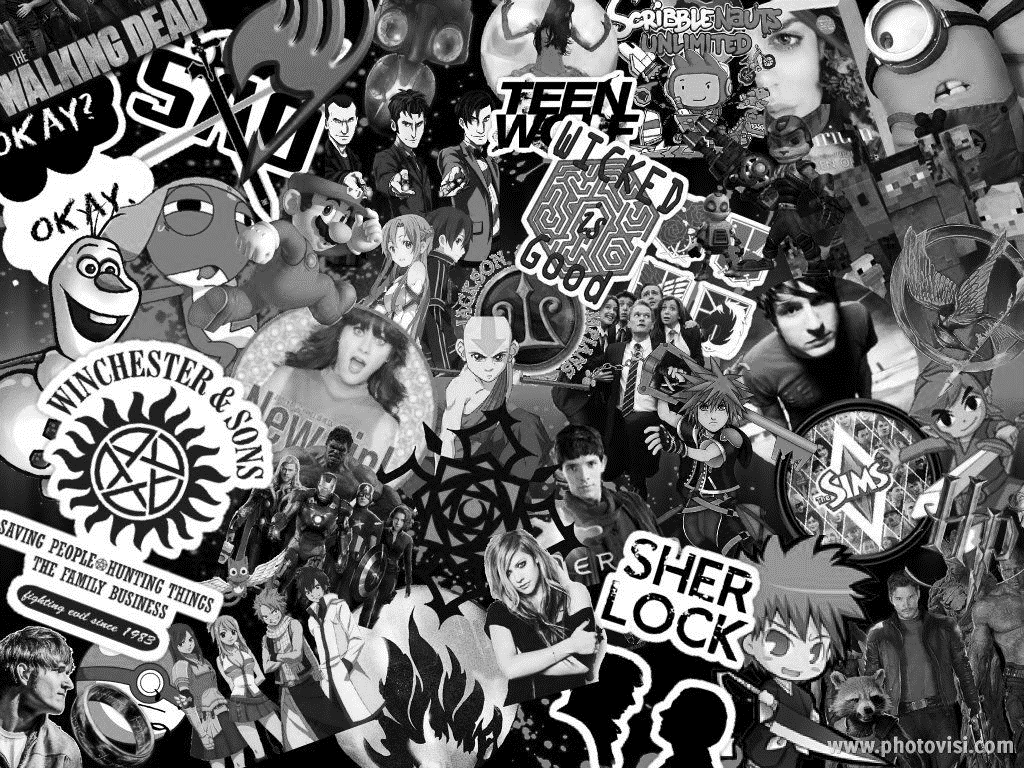 Fanouškovství a identifikace
Vliv médií na identitu
Média a mediované interakce pomáhají utvářet naši identitu
Jak?
Vliv médií na identitu
Média a mediované interakce pomáhají utvářet naši identitu
Jak?
Mediální postavy a sociální srovnávání
Vliv médií na identitu
Média a mediované interakce pomáhají utvářet naši identitu
Jak?
Mediální postavy a sociální srovnávání
Identifikace
Vliv médií na identitu
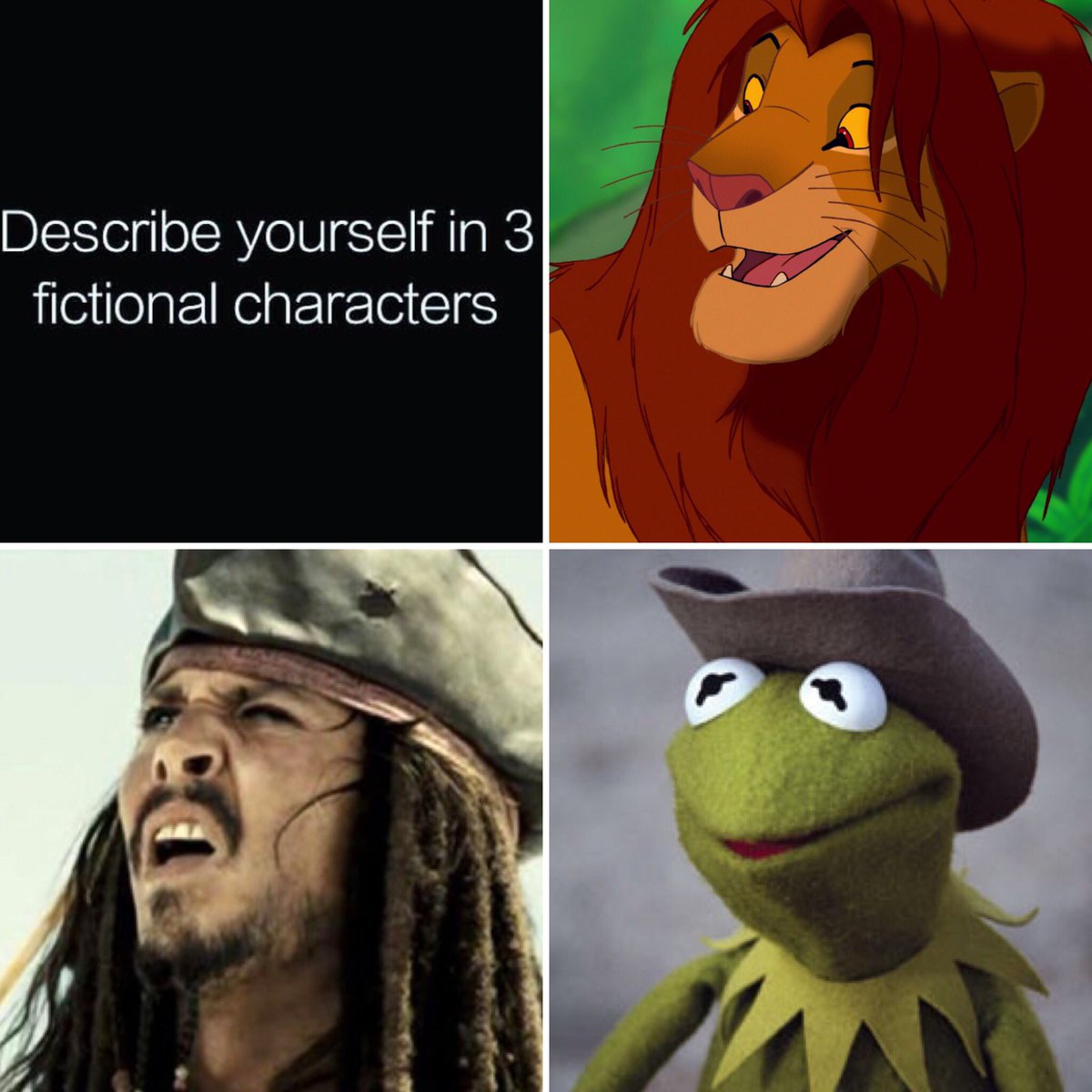 Média a mediované interakce pomáhají utvářet naši identitu
Jak?
Mediální postavy a sociální srovnávání
Identifikace
Identifikujeme se s mediálními postavami, vnímáme a zakoušíme jejich perspektivu a zkušenosti
Zažíváme role, které bychom jinak nezažili
Učíme se zprostředkovaně názory, postoje, chování
Můžeme s nimi mít parasociální vztahy

Co není identifikace? Nahrazení našeho self identitou postavy
Média a identifikace
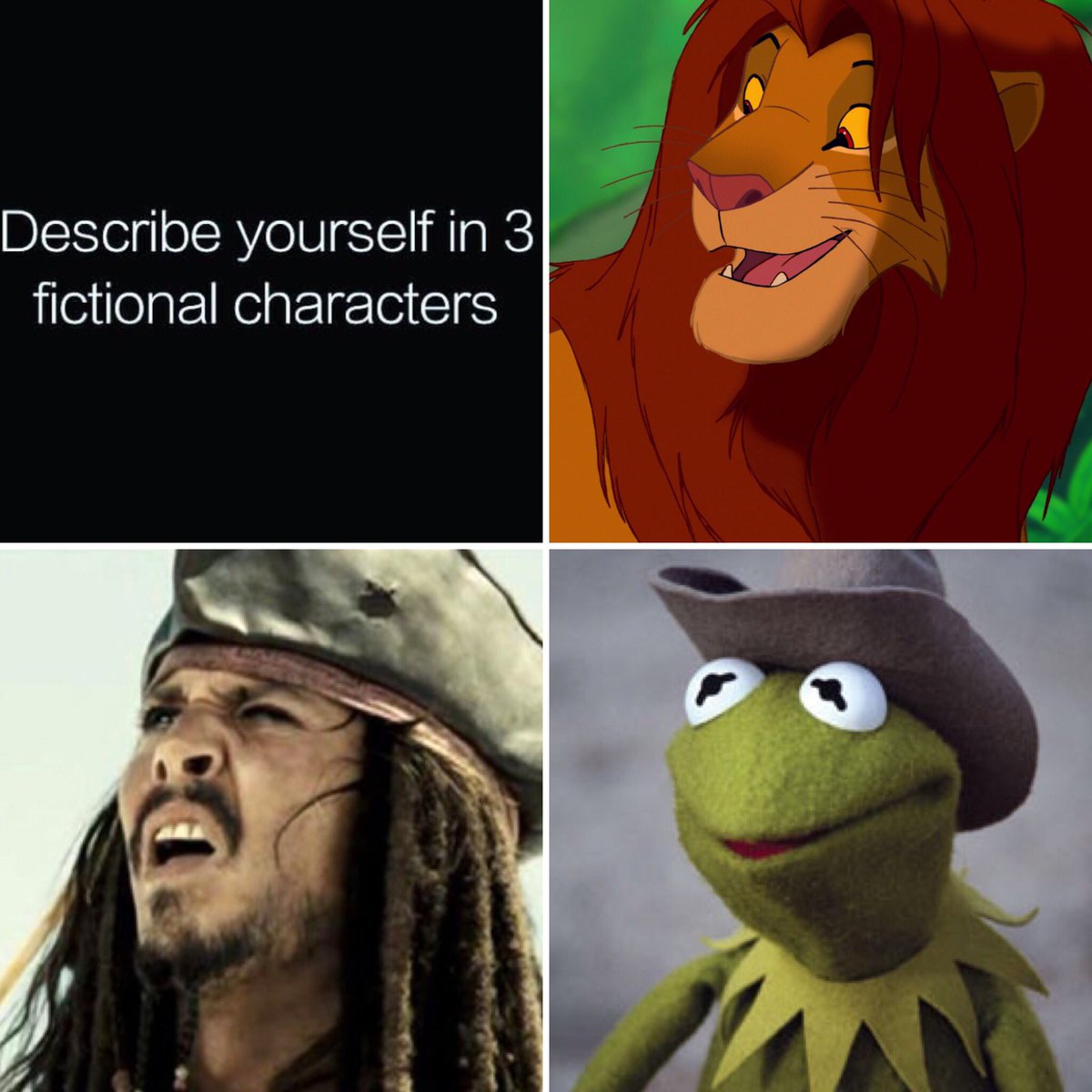 Identifikace publika s postavami a jejich cíli, empatie s jejich emocemi
Porozumění cizí zkušenosti
Nejedná se vždy o postavy, které jsou nám demograficky podobné (Cohen et al., 2017)  můžeme prozkoumávat různé alternativy našeho self
Média a identifikace
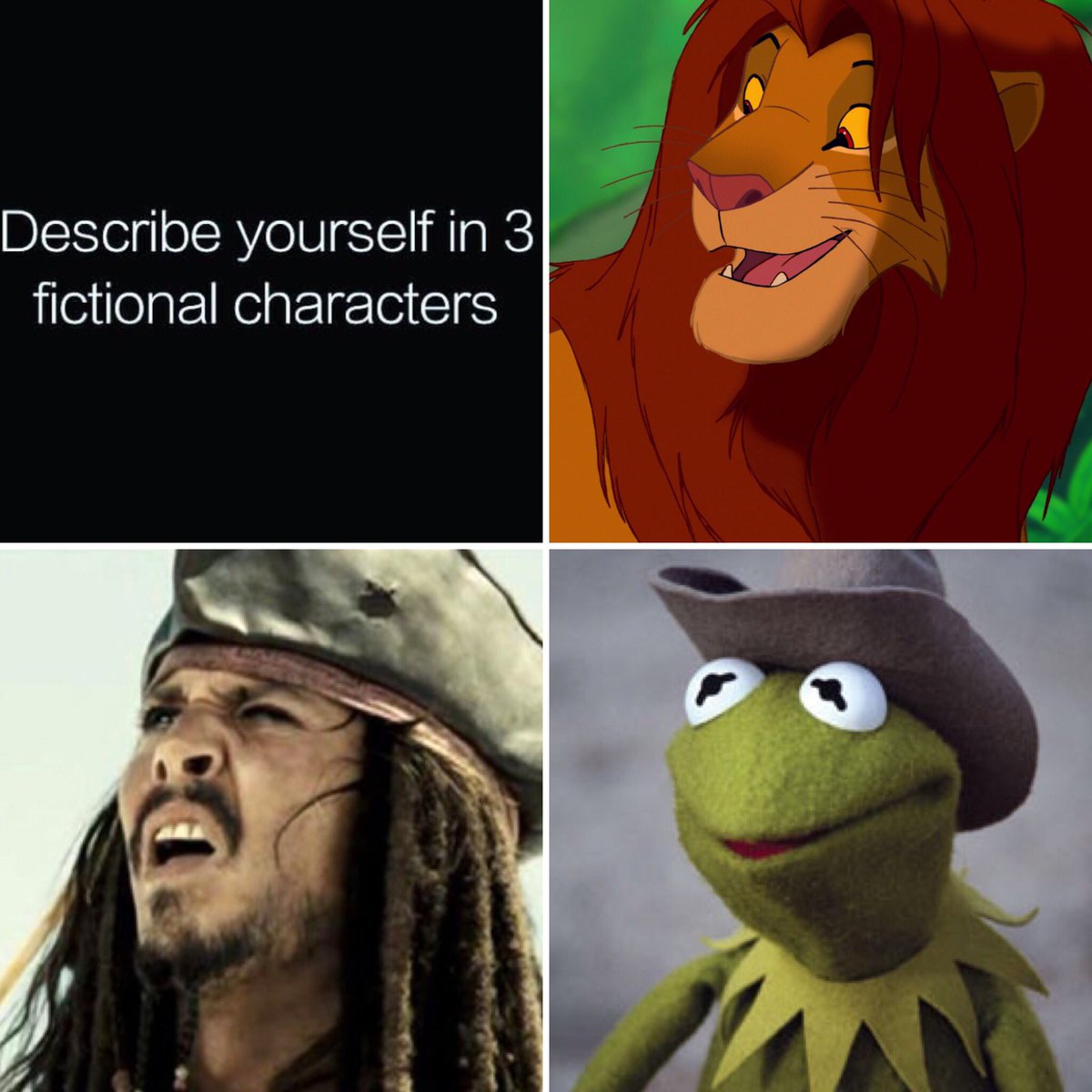 Identifikace publika s postavami a jejich cíli, empatie s jejich emocemi
Porozumění cizí zkušenosti
Nejedná se vždy o postavy, které jsou nám demograficky podobné (Cohen et al., 2017)  můžeme prozkoumávat různé alternativy našeho self
Snížení negativních postojů vůči některým skupinám
Tal-O & Tsfati (2016): Izraelsko-Arabský konflikt … méně stereotypů
Chung & Slater (2013): Drogová závislost …  snížení distancování od lidí s historií drogové závislosti
De Graaf et al. (2012): Lidé s postižením … pozitivní postoje vůči legislativě na zaměstnávání lidí s postižením
Média a identifikace
Adopce některých vlastností postavy (krátkodobé mediální účinky)
Vliv na vnímání sebe sama - Young et al. (2012):
Identifikace a myšlení na oblíbenou postavu může být spojené s větším pocitem sebevědomí a spokojenosti s vlastním body image
Ženy, které se identifikovaly se štíhlými modelkami (a zažívaly parasociální vztah) častěji vnímali svoje tělo jako podobné s nimi (a ne v kontrastu)
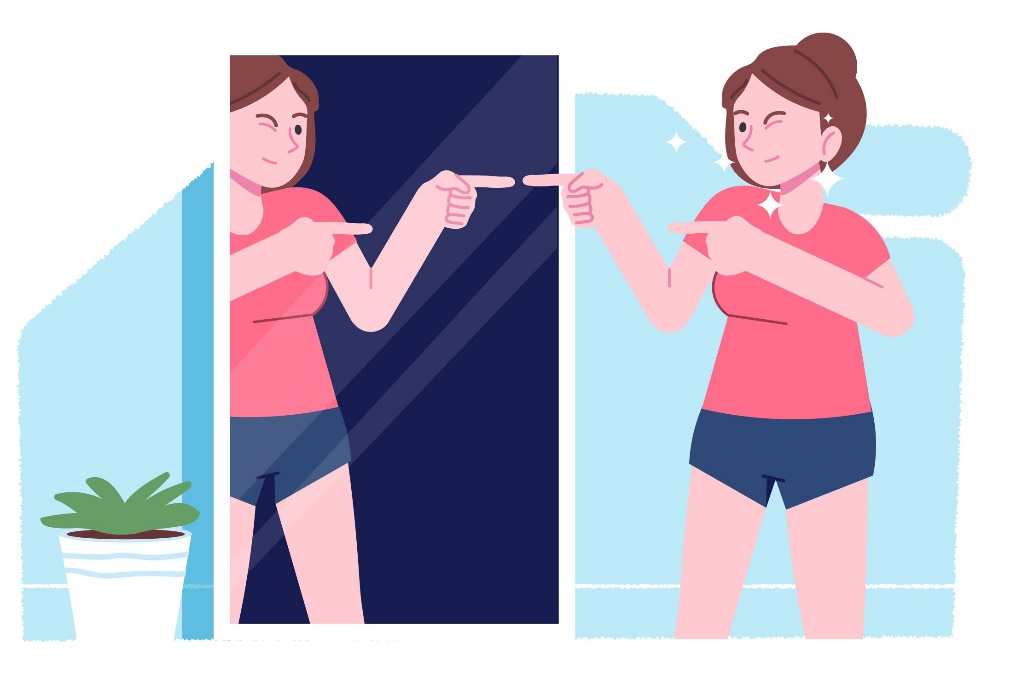 Média a identifikace
Zprostředkované experimentování (vicarious experimentation)
Velká změna postojů nebo chování může představovat hrozbu pro self – složité
Zprostředkovaně díky mediálním postavám můžeme experimentovat a zkoušet se vidět „v novém světle“ – důležitý prví krok pro reálnou změnu
Představujeme si naše alternativní self, bez rizika
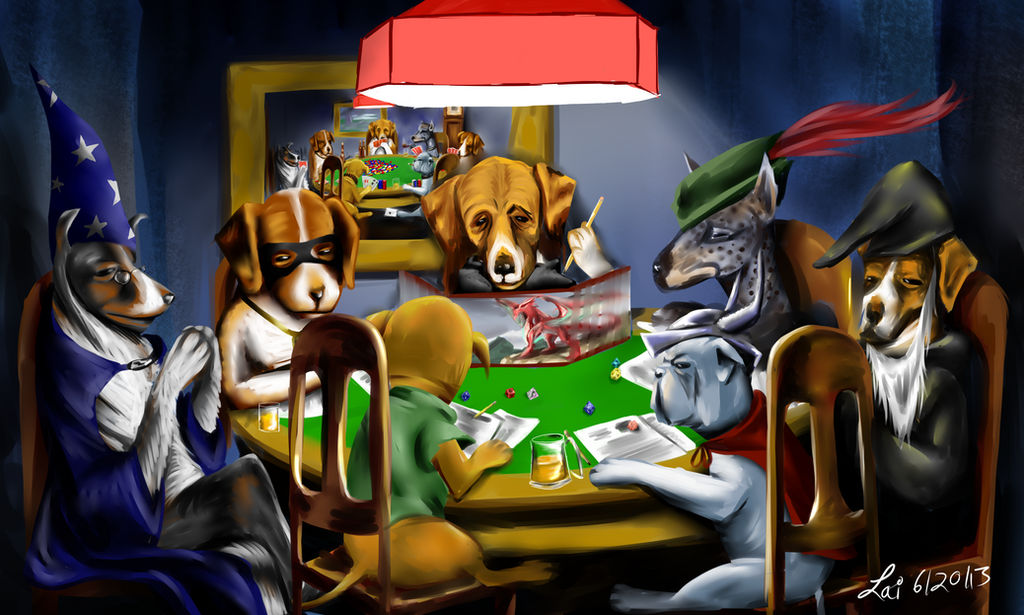 Parasociální vztahy
Parasociální vztahy
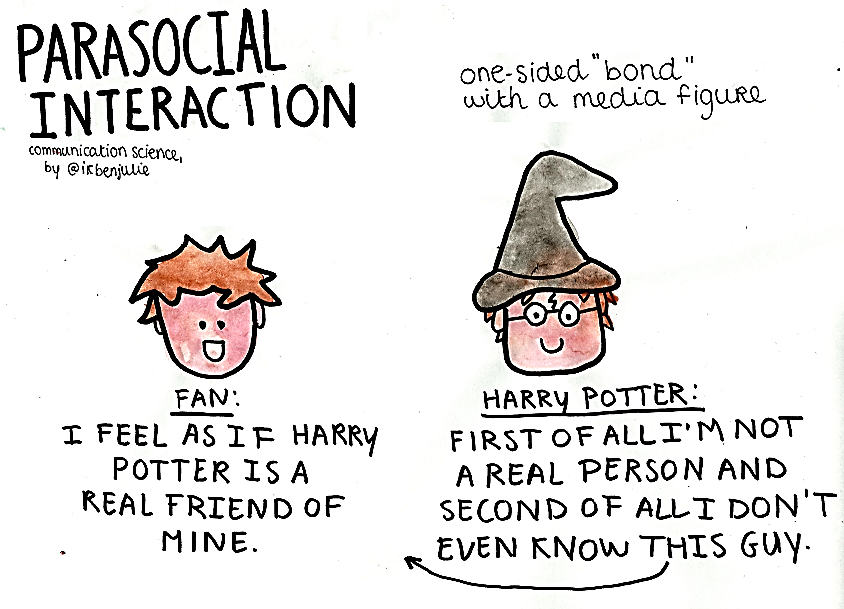 Horton & Wohl, 50. léta
Jednostranný „imaginární“ vztah, jenž navazuje publikum s mediálními postavami nebo celebritami prostřednictvím opakované expozice a imaginární interakce
Mediální figura nás ovlivňuje z hlediska chování, postojů a prožívání emocí
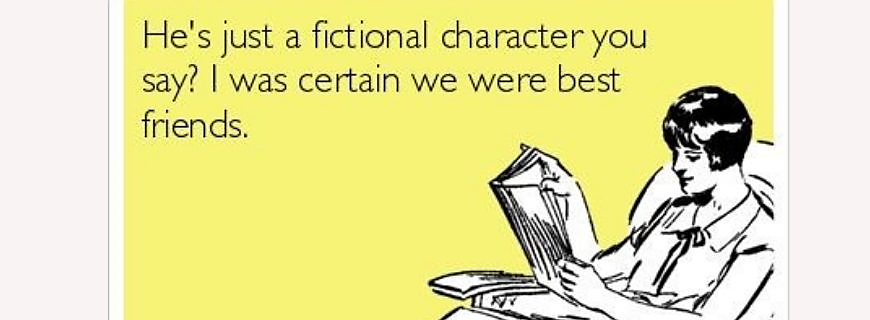 Parasociální vztahy
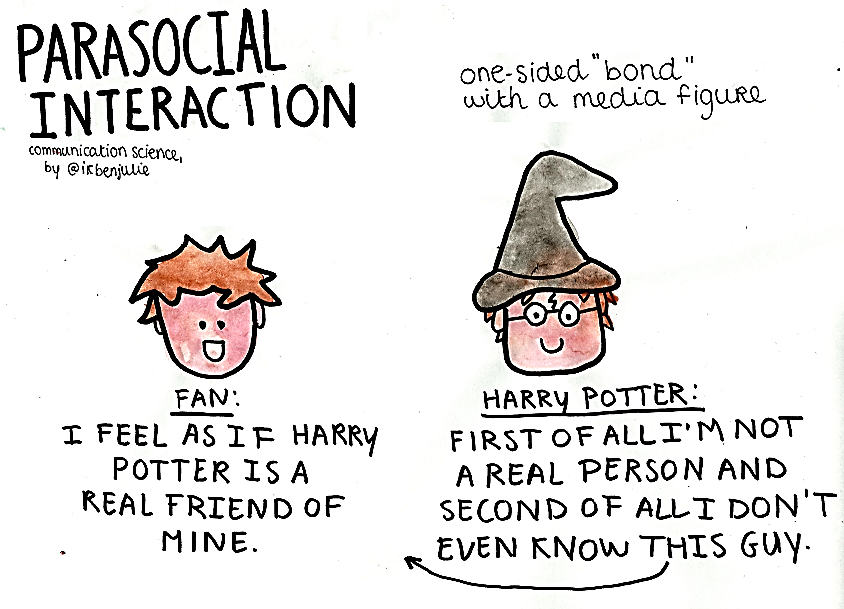 Horton & Wohl, 50. léta
Jednostranný „imaginární“ vztah, jenž navazuje publikum s mediálními postavami nebo celebritami prostřednictvím opakované expozice a imaginární interakce
Mediální figura nás ovlivňuje z hlediska chování, postojů a prožívání emocí
Derrick et al. (2008) – tendence navazovat parasociální vztahy s postavami blízkými našemu ideálnímu self (spíše než reálnému self) = přiblížení vlastnímu ideálnímu self
Lepší sebevědomí u osamělých lidí
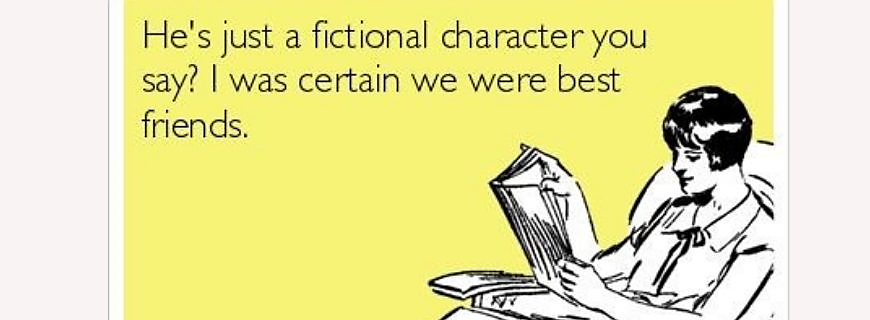 Celebrity worship
Dysfunkční zájem o celebritu, spojený s mentálními problémy – co bylo dřív?
Patologický jev: 3% - 5%

Jak se měří?
Např. Celebrity Attitude Scale (McCutcheon et al. 2002)
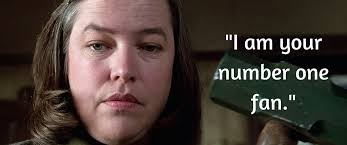 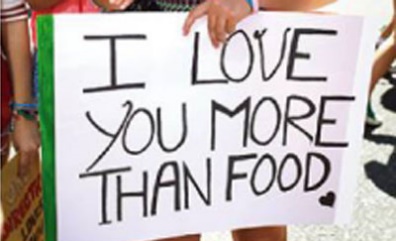 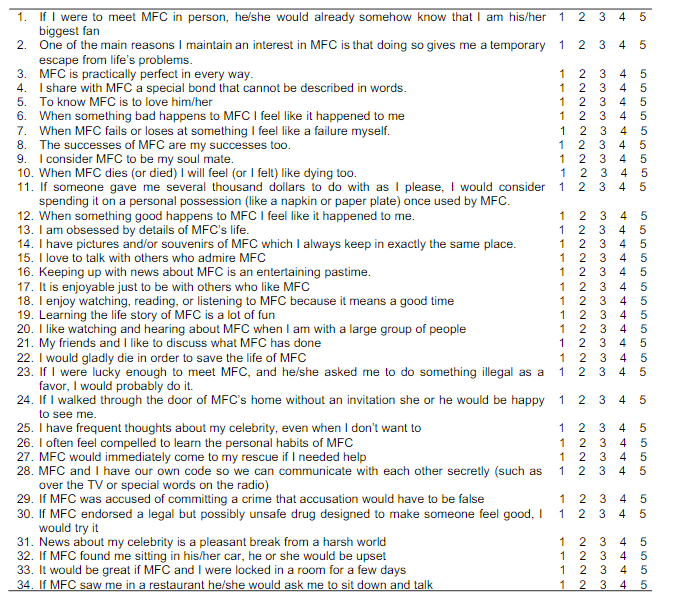 Celebrity worship
Dysfunkční zájem o celebritu, spojený s mentálními problémy – co bylo dřív?
Patologický jev: 3% - 5%

Jak se měří?
Např. Celebrity Attitude Scale (McCutcheon et al. 2002)
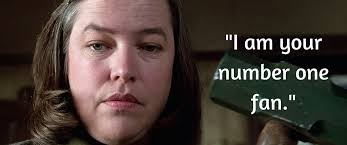 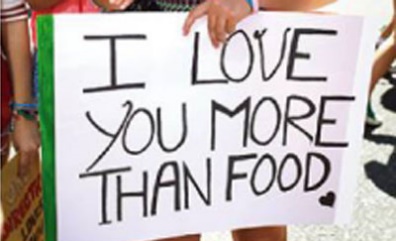 Média jako prostředek vyjádření naší identity
Jak?
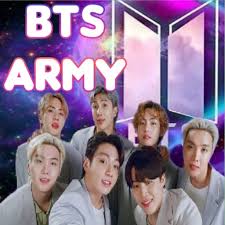 Média jako prostředek vyjádření naší identity
Jak?
Sledování stránek a celebrit na SNS
Členství v online komunitách kolem mediálních textů
Vytváření fan fiction
Výběr médií
Např. v US – sledování Fox News nebo MSNBC jako vyjádření politické identity
Participatorní média (např. SNS), kde můžeme vytvářet a sdílet vlastní obsahy a získávat na ně feedback od ostatních uživatelů
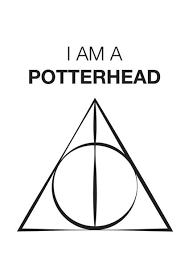 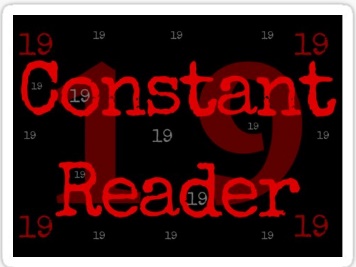 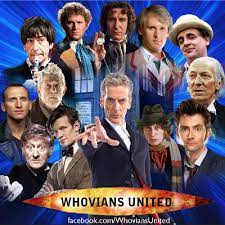 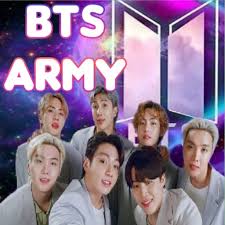 Média jako prostředek vyjádření naší identity
Jak?
Sledování stránek a celebrit na SNS
Členství v online komunitách kolem mediálních textů
Vytváření fan fiction
Výběr médií
Např. v US – sledování Fox News nebo MSNBC jako vyjádření politické identity
Participatorní média (např. SNS), kde můžeme vytvářet a sdílet vlastní obsahy a získávat na ně feedback od ostatních uživatelů
Média jako zdroj informací pro utváření / potvrzování naší identity (a sociální identity) i jako zdroj feedbacku od ostatních
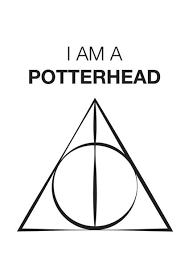 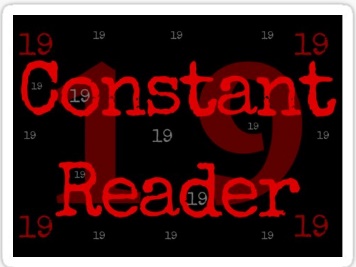 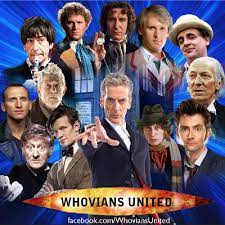 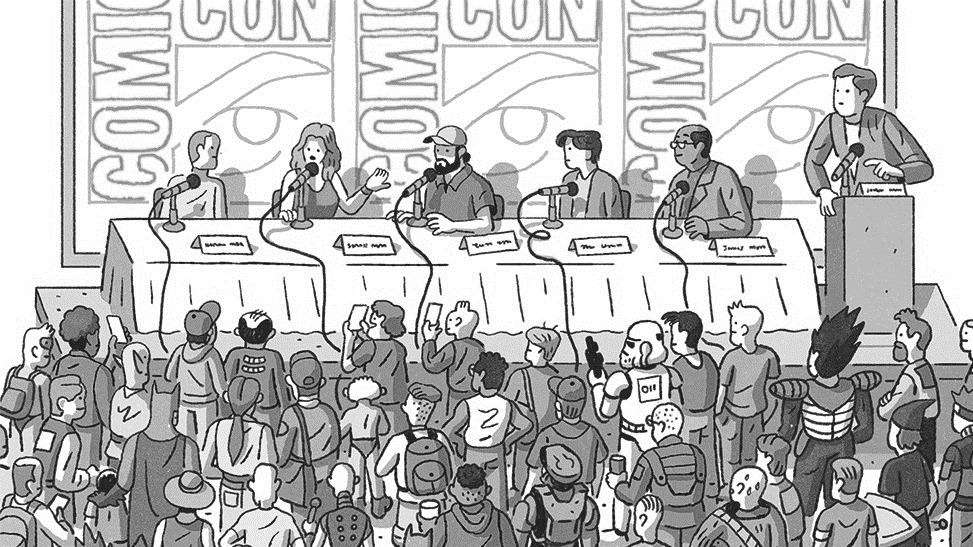 Mediální fandom
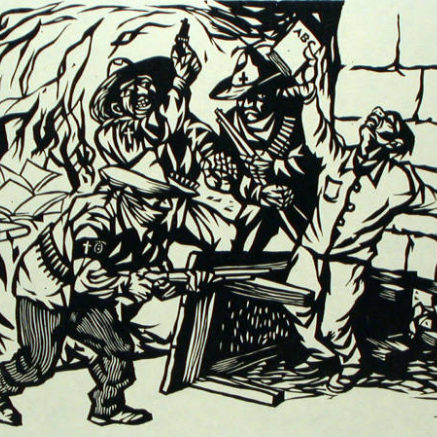 Fandom a fanouškovství
Vývoj pojmu:
Fanaticus – původně jako náboženští fanatici
Sportovní fanoušci
Tzv. Matinee girls (18. stol), návštěvnice divadel a fanynky herců
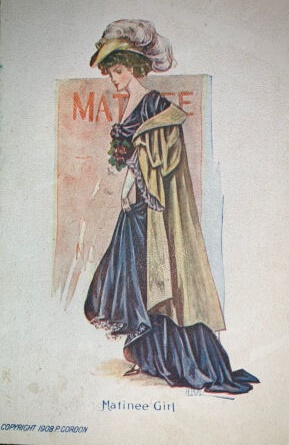 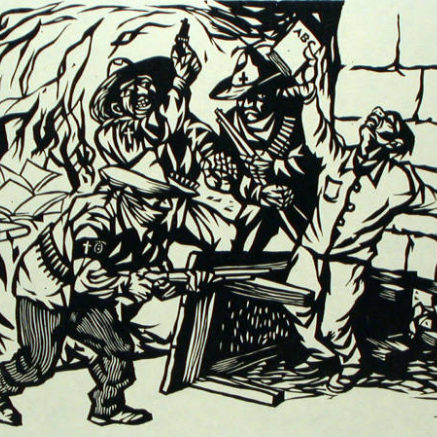 Fandom a fanouškovství
Vývoj pojmu:
Fanaticus – původně jako náboženští fanatici
Sportovní fanoušci
Tzv. Matinee girls (18. stol), návštěvnice divadel a fanynky herců
Mediální fandom
Spojeno se SF&F žánrem
30. léta – vznik prvních SF fanzinů (fanouškovské magazíny)
60. léta – první „fandomy“: The Man from U.N.C.L.E., Star Trek
Přelom v 90. letech s příchodem internetu – více mainstreamová zálěžitost
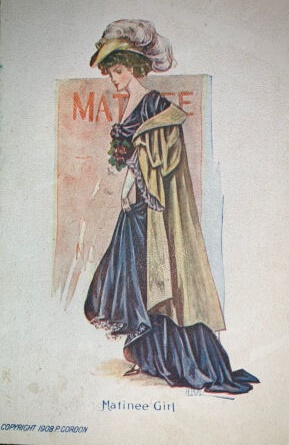 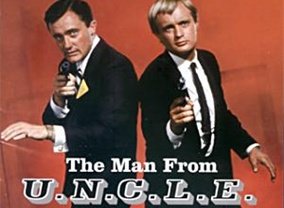 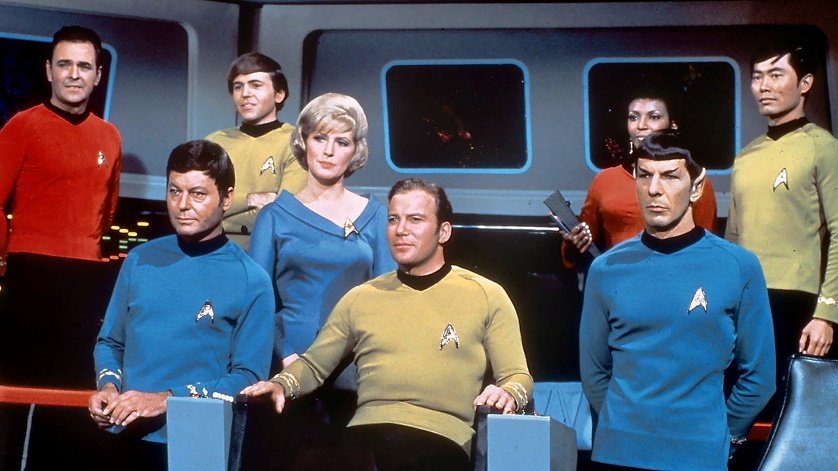 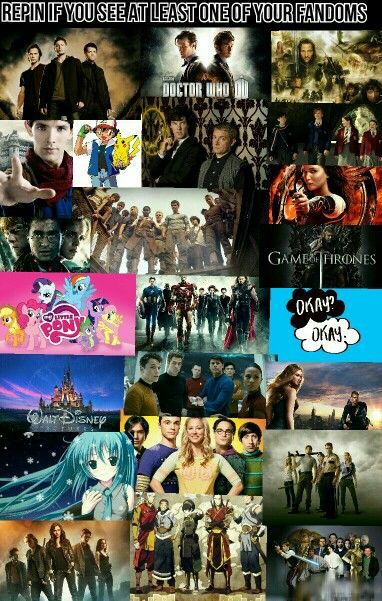 Fandom a fanouškovství
Čím se odlišují fanoušci od běžných konzumentů médií?
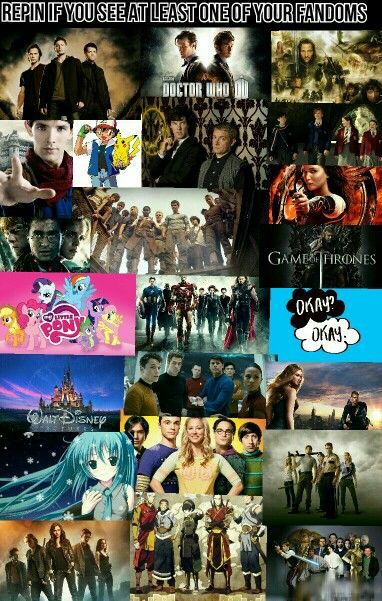 Fandom a fanouškovství
Čím se odlišují fanoušci od běžných konzumentů médií?
Abercrombie & Longhurst (1998):
Fandom je organizovaný kolem médií
Jiná kvantitativní ikvalitativníkonzum,ace mediálních textů
Zapojení do komunitnách aktivit (online komunity, online diskuze, vlastní produkce textů)
Patologizace fanouškovství
Kulturní (a akademický) elitismus
Kontrast popkultury s „vysokou kulturou“
Patrons vs. fans
Jak si představujete fanouška?
Patologizace fanouškovství
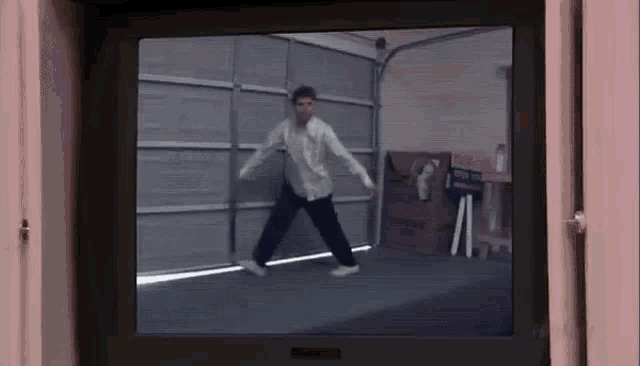 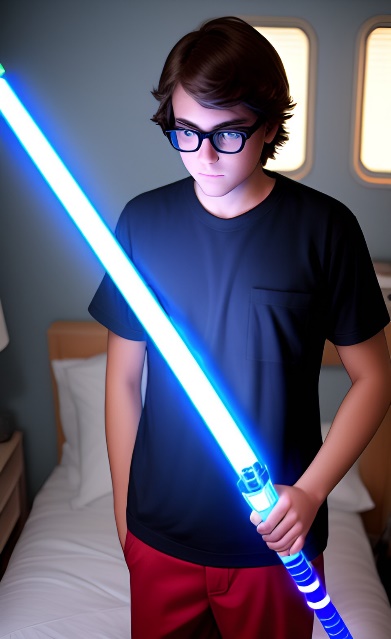 Kulturní (a akademický) elitismus
Kontrast popkultury s „vysokou kulturou“
Patrons vs. fans
Jak si představujete fanouška?
Stereotyp fanouška:
Stereotypní nerd
Pasivní, nekritický a bezmyšlenkovitě konzumující mediální texty
Osamocený, izolovaný
Nevzdělaný
Nedokáže oddělit fikci od reality
Asociální, asexuální, infantilní muž / iracionální náctiletá fanynka
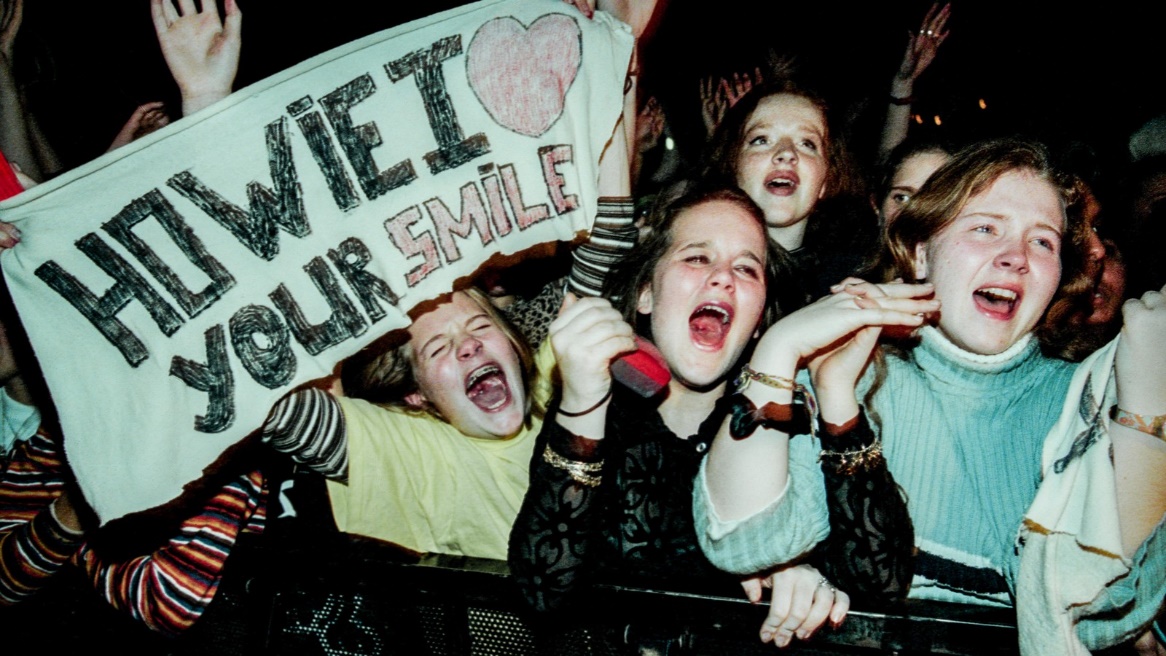 Fandom jako online komunita
Stigma fanouška
Má identifikace se stigmatizovanou skupinou negativní vliv na náš well-being?
Rejection-identification model (Branscombe et al., 1999)
Jsem diskriminovaný jako individuum  negativní důsledky na mé sebevědomí a well-being
Identifikace s diskriminovanou skupinou  „je diskriminovaná moje skupina, ne já osobně“; snížení negativního vlivu diskriminace na well-being
Fandom jako online komunita
Členství ve stigmatizované skupině – SIT (social identity theory):
My vs. oni dynamika
Ingroup bias
Fandom jako online komunita
Členství ve stigmatizované skupině – SIT (social identity theory):
My vs. oni dynamika
Ingroup bias
Pocit sounáležitosti, pozitivní vliv na náš wellbeing – ingroup solidarity
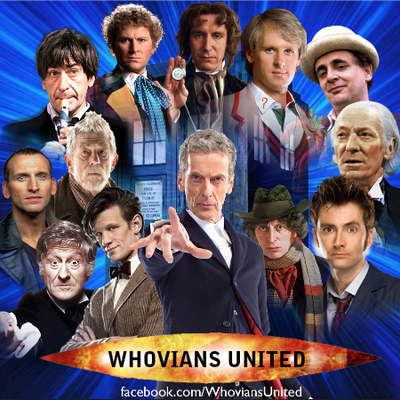 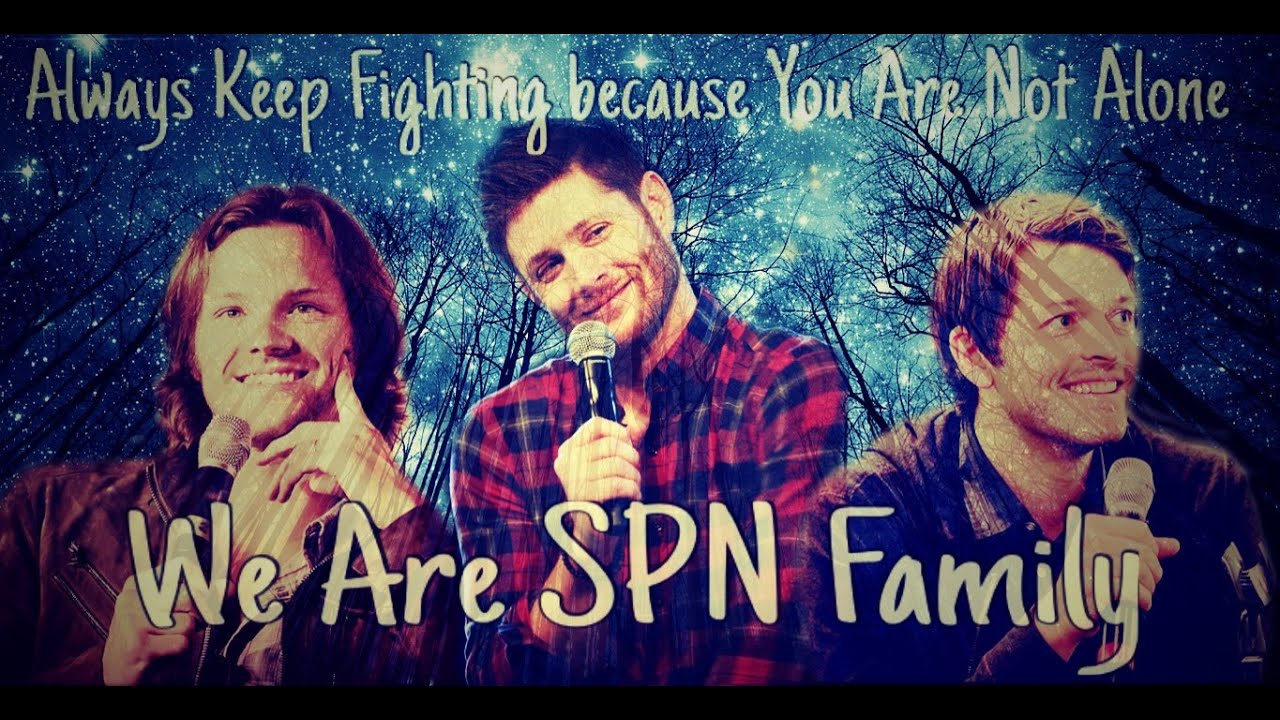 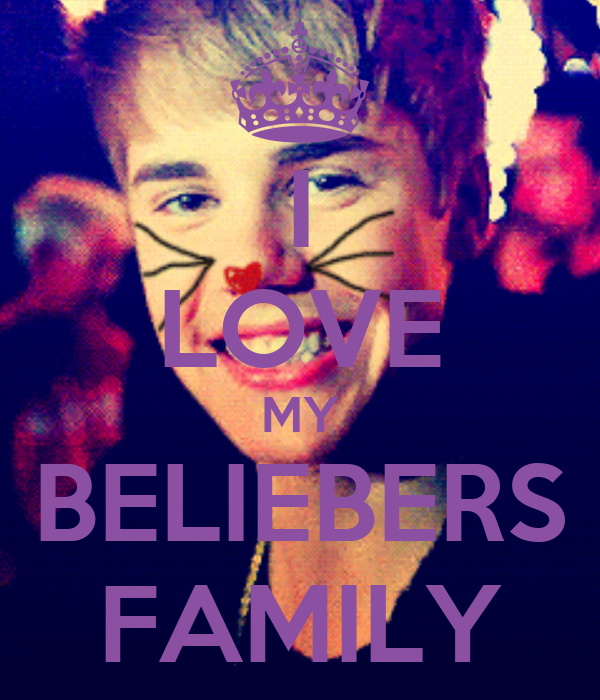 Fan studies & aca-fans
Fan studies & aca-fans (academics who are fans)
Pozitivní náhled na fandom (vs. stereotyp fandomu a fanouška)
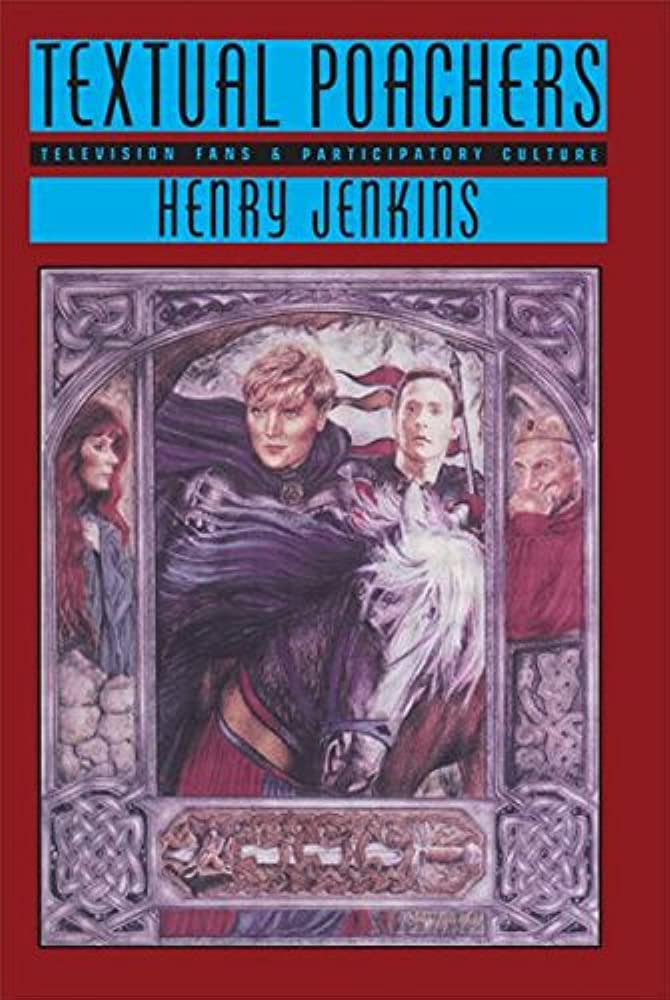 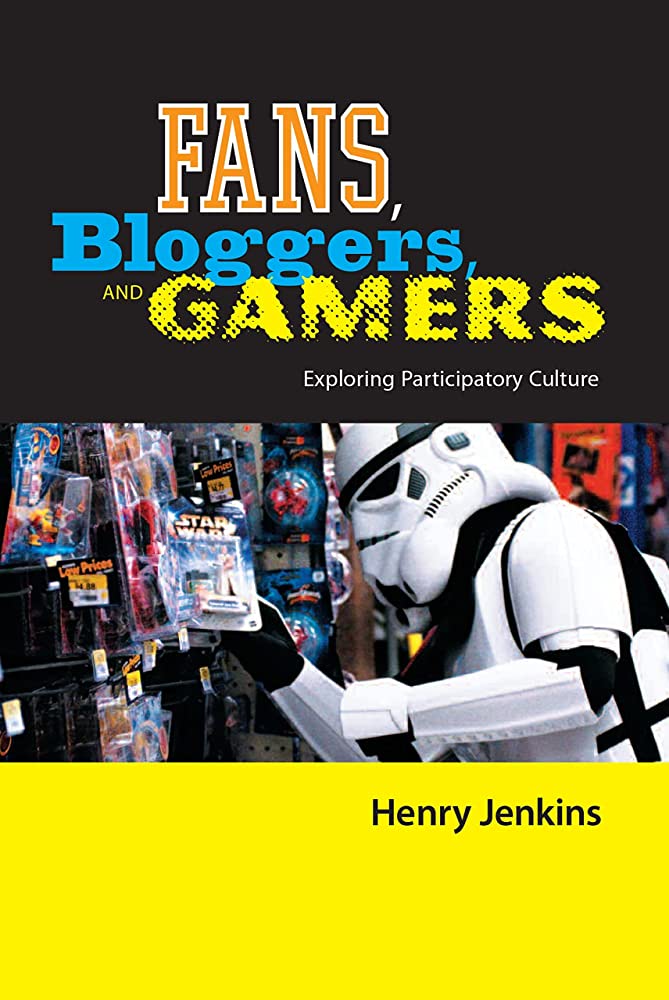 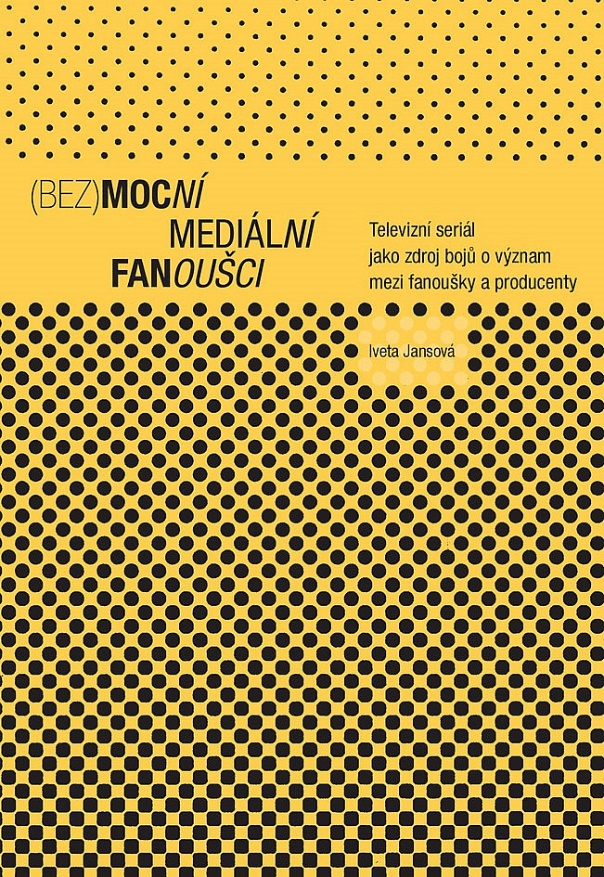 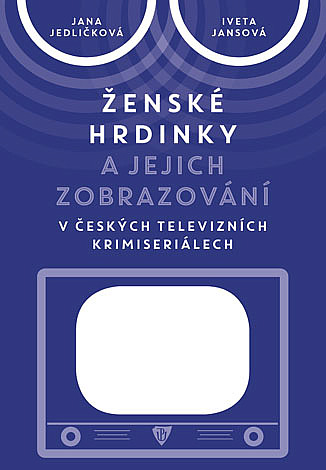 Participativní kultura fandomu
Teorie silných mediálních účinků – pasivní publikum
Co se změnilo?
Participativní kultura fandomu
Teorie silných mediálních účinků – pasivní publikum
Co se změnilo?
Koncept aktivního publika, interaktivního publika, rozptýleného publika, participativního publika…
Participativní kultura fandomu
Teorie silných mediálních účinků – pasivní publikum
Co se změnilo?
Koncept aktivního publika, interaktivního publika, rozptýleného publika, participativního publika…
Proměna vztahu producent-text-konzument
Nová média = nové módy autorství a konzumace
Oslabení pozice producenta a posílení participace konzumenta
Participativní kultura fandomu
Teorie silných mediálních účinků – pasivní publikum
Co se změnilo?
Koncept aktivního publika, interaktivního publika, rozptýleného publika, participativního publika…
Proměna vztahu producent-text-konzument
Nová média = nové módy autorství a konzumace
Oslabení pozice producenta a posílení participace konzumenta
Rob Cover (2007) – „inter/aktivita“ – zápas o narativní kontrolu nad textem mezi producenty a aktivním publikem
Participativní kultura fandomu
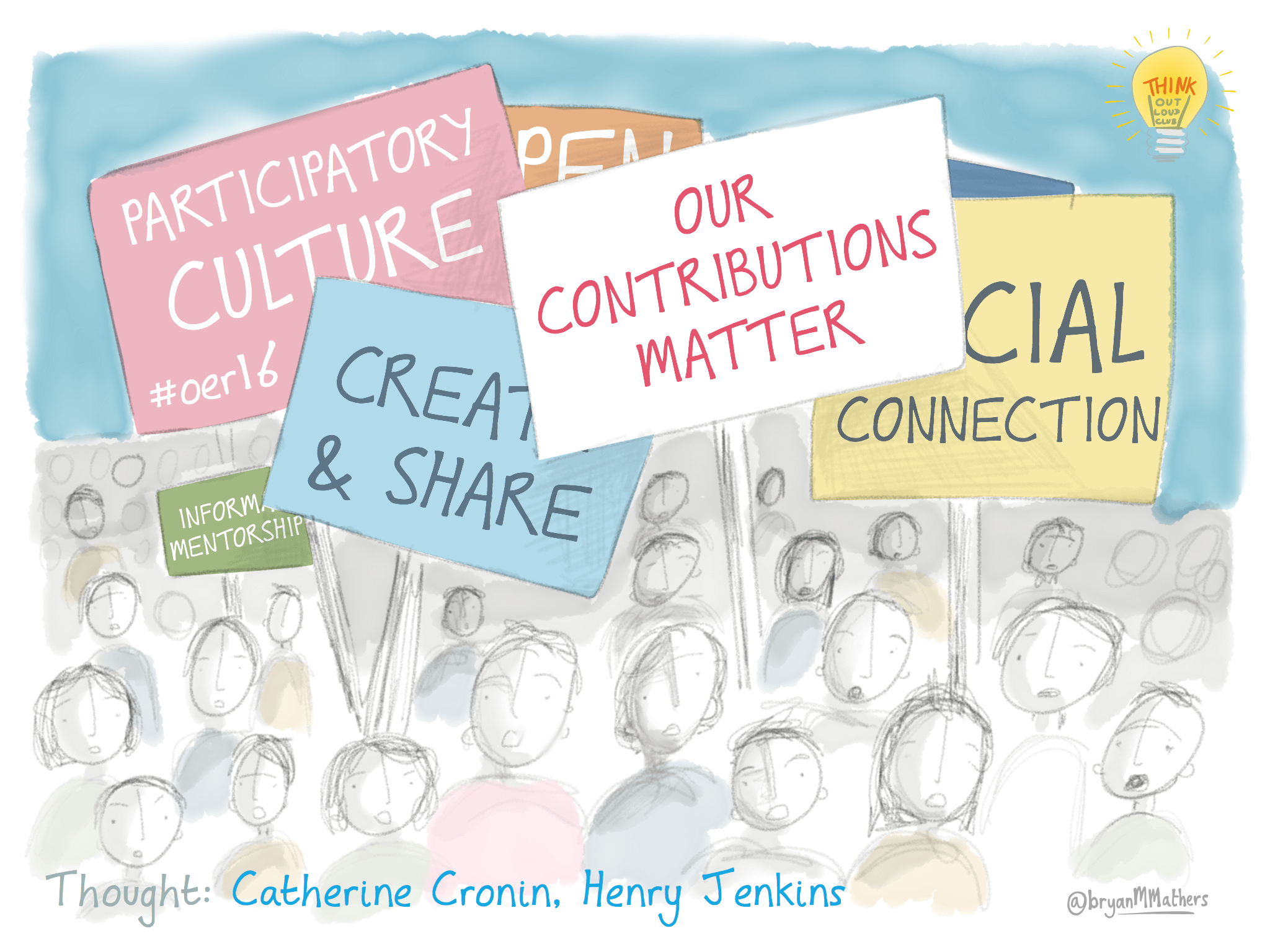 Fandom jako protoyp tzv. participativní kultury (Jenkins, 2006)
Malé bariéry pro umělecké vyjádření a občanské zapojení
Silná podpora pro tvoření a sdílení své tvorby s ostatními
Informační mentorství
Členové věří, že jejich kontribuce má význam
Sociálního spojení s ostatními, zájem o to, co si ostatní myslí o mé tvorbě


Není důležité, aby všichni členové kreativně přispívali, ale aby si byli vědomi, že mohou a že jejich dílo bude poté adekvátně oceněno ostatními
Participativní kultura fandomu
Produžívání (produsage) – Axel Bruns (2006)
„produkce“ + „užívání“
Kolaborativní tvorba; reorganizaci tradičních vztahů mezi producenty, konzumenty a texty
Produživatelé se pohybují v participativním prostředí, ve kterém mohou být nejenom konzumenty, ale také producenty obsahů
Charakteristiky produžívání:
Uživateli vedená produkce obsahů (př. LiveJournal; Archive of Our Own)
Kolaborativní zapojení
Využívání starších textů, opakování a vývoj
Alternativní přístupy k intelektuálnímu vlastnictví
Heterarchie a propustná komunitní struktura
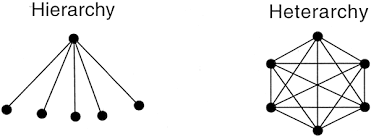 Participativní kultura fandomu
Textoví pytláci a nomádi (Michael de Certeau; Jenkins)
Teorie kódování a dekódování (Stuart Hall)
Každé čtení textu může být jiné (závisí na kontextuálních i individuálních okolnostech)
De Certeau – čtení = toulání se po předepsaném textu; každé čtení modifikuje jeho objekt; kniha je výsledkem (konstrukcí) vyprodukovaným čtenářem
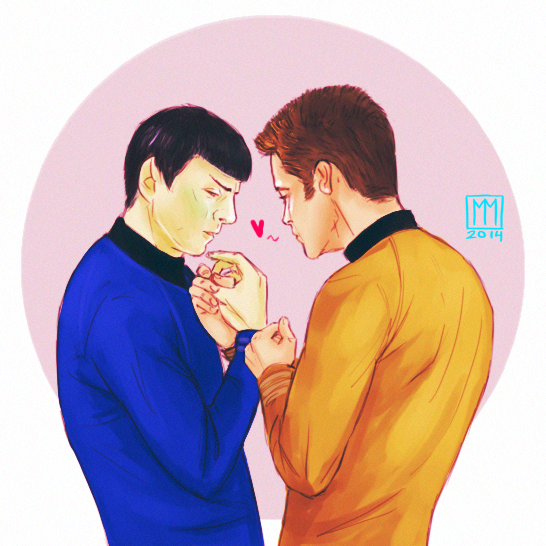 Participativní kultura fandomu
Textoví pytláci a nomádi (Michael de Certeau; Jenkins)
Teorie kódování a dekódování (Stuart Hall)
Každé čtení textu může být jiné (závisí na kontextuálních i individuálních okolnostech)
De Certeau – čtení = toulání se po předepsaném textu; každé čtení modifikuje jeho objekt; kniha je výsledkem (konstrukcí) vyprodukovaným čtenářem
Textuální pytláctví
Snaha o vlastní interpretaci textu
Jenkins: boj mezi producenty a konzumenty o kontrolu nad textem
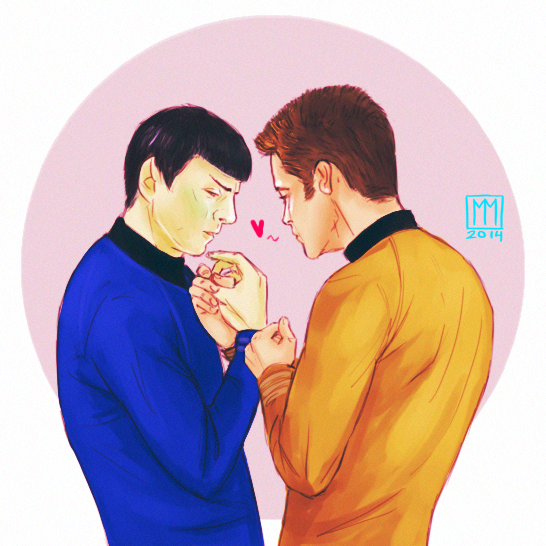 Participativní kultura fandomu
Textoví pytláci a nomádi (Michael de Certeau; Jenkins)
Teorie kódování a dekódování (Stuart Hall)
Každé čtení textu může být jiné (závisí na kontextuálních i individuálních okolnostech)
De Certeau – čtení = toulání se po předepsaném textu; každé čtení modifikuje jeho objekt; kniha je výsledkem (konstrukcí) vyprodukovaným čtenářem
Textuální pytláctví
Snaha o vlastní interpretaci textu
Jenkins: boj mezi producenty a konzumenty o kontrolu nad textem
Nomádství
Čtenáři jsou nomádi, cestovatelé
„Nejsou omezováni trvalým vlastnictvím majetku, ale spíše neustále postupují k dalším textům, osvojují si nové materiály a vytváří nové významy.“
Konzumenti si texty přivlastňují a rozostřují hranice mezi nimi a producenty
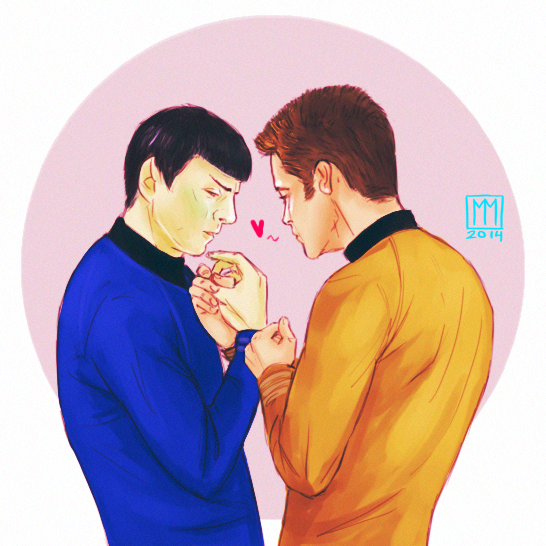 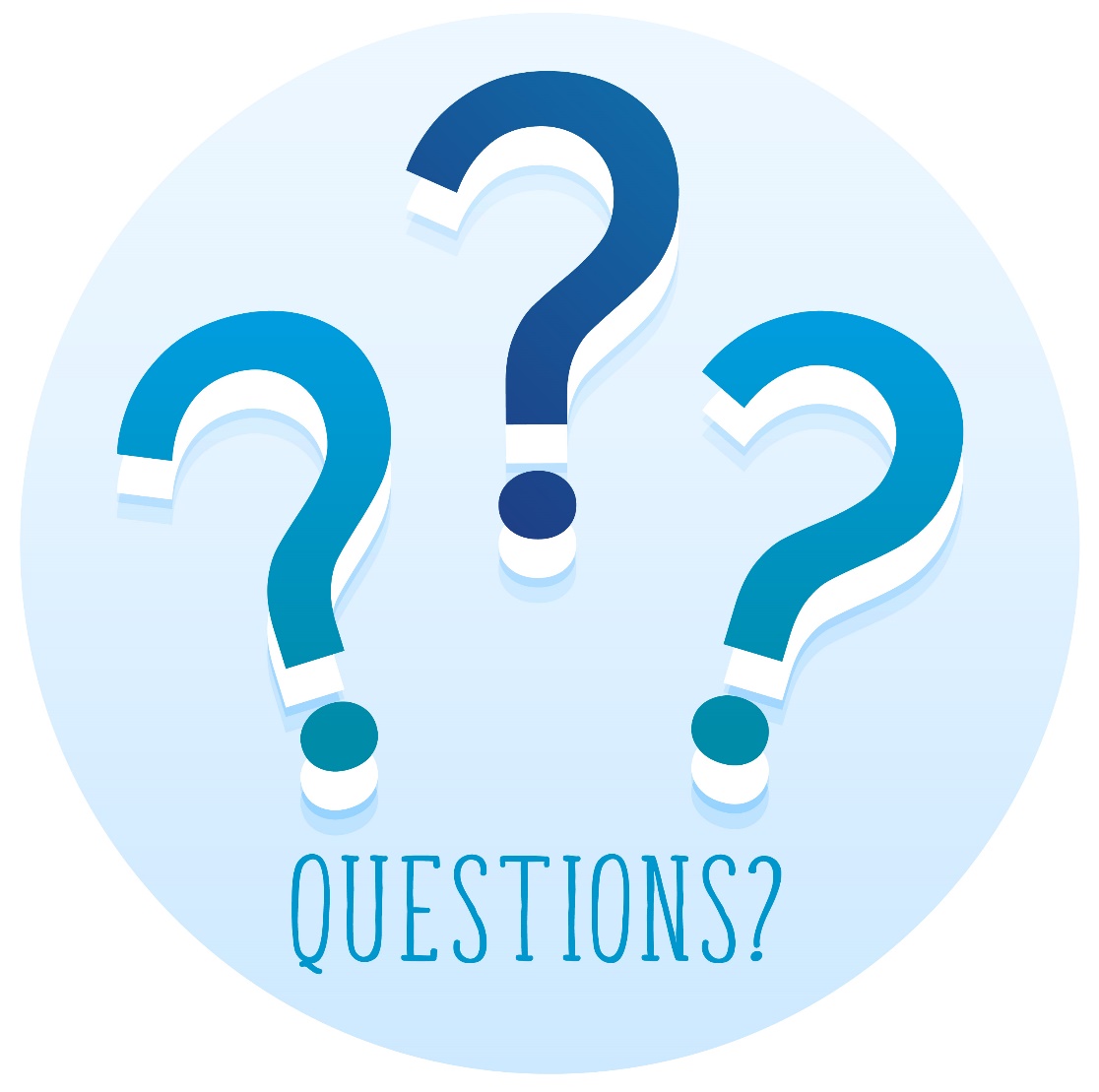 Děkuji za pozornost
Marie Bedrošová
marie.bedrosova@mail.muni.cz
Jaro 2023	Psychologie médií
Images retrieved from Freepik, Flaticon and Midjourney.